DWD in Face Recognition , (cont.)
Interesting summary:
Jump between means
(in DWD direction)
Clear separation of
Maleness vs. Femaleness
DWD in Face Recognition , (cont.)
Fun Comparison:
Jump between means
(in SVM direction)
Also distinguishes
Maleness vs. Femaleness
But not as well as DWD
DWD in Face Recognition , (cont.)
Analysis of difference: Project onto normals
SVM has “small gap”    (feels noise artifacts?)
DWD “more informative” (feels real structure?)
HDLSS Discrim’n Simulations
Main idea:  
Comparison of
SVM  (Support Vector Machine)
DWD  (Distance Weighted Discrimination)
MD (Mean Difference, a.k.a. Centroid)
Linear versions,  across dimensions
HDLSS Discrim’n Simulations
Overall Approach:
Study different known phenomena
Spherical Gaussians
Outliers
Polynomial Embedding
Common Sample Sizes

But wide range of dimensions
HDLSS Discrim’n Simulations
Spherical Gaussians:
[Speaker Notes: DWD1figEBig.ps]
HDLSS Discrim’n Simulations
Spherical Gaussians:
Same setup as before
Means shifted in dim 1 only,
All methods pretty good
Harder problem for higher dimension
SVM noticeably worse
MD best (Likelihood method)
DWD very close to MD
Methods converge for higher dimension??
HDLSS Discrim’n Simulations
Outlier Mixture:
[Speaker Notes: DWD1figFBig.ps]
HDLSS Discrim’n Simulations
Outlier Mixture:
80% dim. 1                ,  other dims 0
20% dim. 1  ±100,  dim. 2  ±500,  others 0
MD is a disaster, driven by outliers
SVM & DWD are both very robust
SVM is best
DWD very close to SVM (insig’t difference)
Methods converge for higher dimension??
Ignore RLR (a mistake)
HDLSS Discrim’n Simulations
Wobble Mixture:
[Speaker Notes: DWD1figGBig.ps]
HDLSS Discrim’n Simulations
Wobble Mixture:
80% dim. 1                  ,  other dims 0
20% dim. 1  ±0.1,  rand dim  ±100,  others 0
MD still very bad, driven by outliers
SVM & DWD are both very robust
SVM loses (affected by margin push)
DWD slightly better (by w’ted influence)
Methods converge for higher dimension??
Ignore RLR (a mistake)
HDLSS Discrim’n Simulations
Nested Spheres:
[Speaker Notes: DWD1figHBig.ps]
HDLSS Discrim’n Simulations
Nested Spheres:
1st d/2 dim’s, Gaussian with var 1 or C
2nd d/2 dim’s, the squares of the 1st dim’s
(as for 2nd degree polynomial embedding) 
Each method best somewhere
MD best in highest d (data non-Gaussian)
Methods not comparable (realistic)
Methods converge for higher dimension??
HDLSS space is a strange place
Ignore RLR (a mistake)
HDLSS Discrim’n Simulations
Conclusions:  
Everything (sensible) is best sometimes
DWD often very near best
MD weak beyond Gaussian

Caution about simulations (and examples):
Very easy to cherry pick best ones
Good practice in Machine Learning
“Ignore method proposed, but read
     	paper for useful comparison of others”
HDLSS Discrim’n Simulations
Caution:  There are additional players
E.g. Regularized Logistic Regression 
	looks also very competitive

Interesting Phenomenon:
	All methods come together
		in very high dimensions???
HDLSS Discrim’n Simulations
Can we say more about:
	All methods come together
		in very high dimensions???

Mathematical Statistical Question:
Mathematics behind this???
(will answer later)
SVM & DWD Tuning Parameter
Main Idea:
Handling of Violators (“Slack Variables”),
Controlled by Tuning Parameter,  C

Larger C        Try Harder to Avoid Violation
SVM Tuning Parameter
Recall Movie for SVM:
SVM & DWD Tuning Parameter
Possible Approaches:
 Visually Tuned

(Can be Effective, 
But Takes Time,
Requires Expertise)
SVM & DWD Tuning Parameter
Possible Approaches:
 Visually Tuned
 Simple Defaults
DWD:     100 /  median pairwise distance
(Surprisingly Useful, Simple Answer)
SVM:      1000
 (Works Well Sometimes, Not Others)
SVM & DWD Tuning Parameter
Possible Approaches:
 Visually Tuned
 Simple Defaults

(Works Well for DWD, 
Less Effective for SVM)
SVM & DWD Tuning Parameter
Possible Approaches:
 Visually Tuned
 Simple Defaults
 Cross Validation
Measure Classification Error Rate
Leaving Some Out (to Avoid Overfitting)
Choose C to Minimize Error Rate
SVM & DWD Tuning Parameter
Possible Approaches:
 Visually Tuned
 Simple Defaults
 Cross Validation

(Very Popular – Useful for SVD,
But Comes at Computational Cost)
SVM & DWD Tuning Parameter
Possible Approaches:
 Visually Tuned
 Simple Defaults
 Cross Validation
 Scale Space

(Work with Full Range of Choices)
Melanoma Data
Study Differences Between
(Malignant) Melanoma & (Benign) Nevi


Use Image Features as Before

(Recall from Transformation Discussion)

Paper:   Miedema et al (2012)
Introduction
Background
Clinical diagnosis
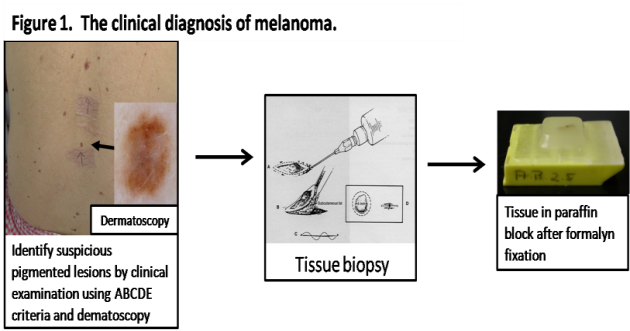 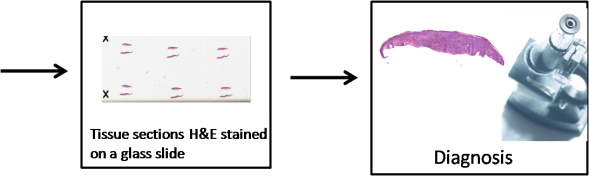 Background
Goal
Image Analysis of Histology Slides
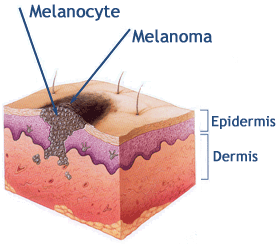 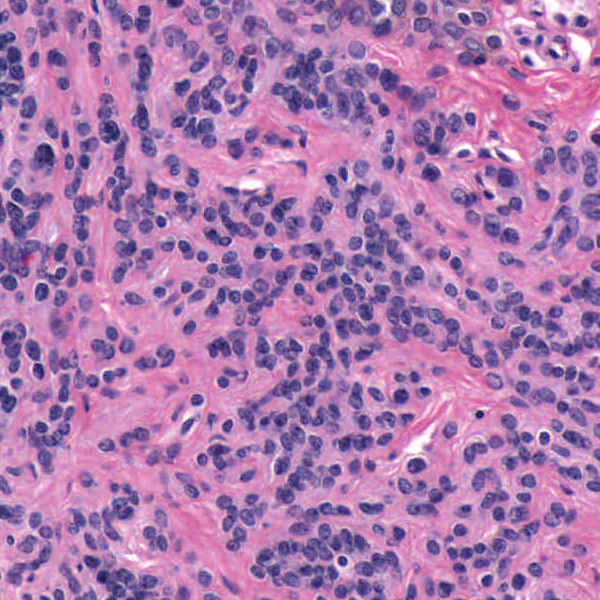 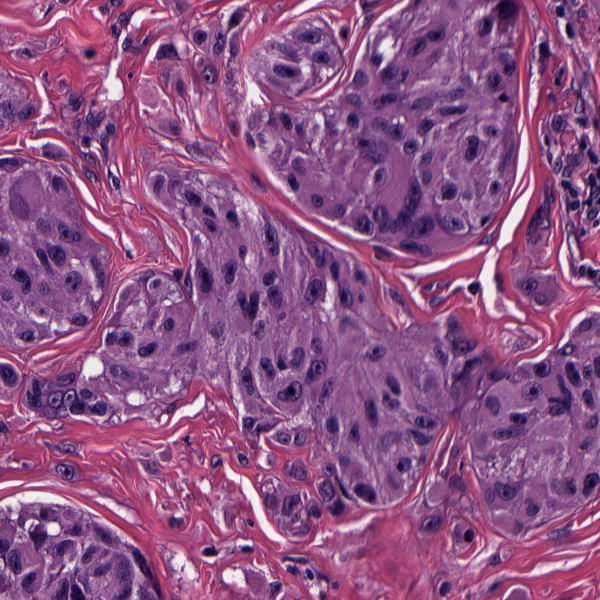 Image: www.melanoma.ca
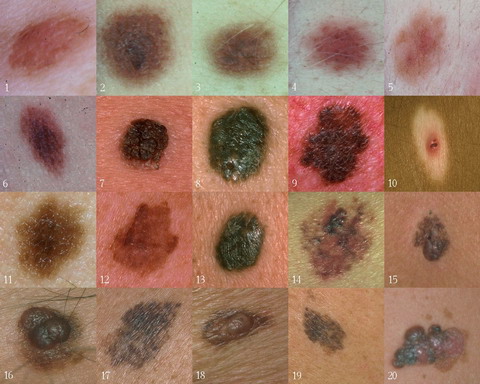 Benign
Melanoma
1 in 75 North Americans will develop a 
malignant melanoma in their lifetime.
Initial goal: 	Automatically segment nuclei.
Challenge: 	Dense packing of nuclei.
Ultimately:	Cancer grading and patient survival.
Image: melanoma.blogsome.com
Feature Extraction
Features from Cell Nuclei
Feature Extraction
Extract various features based on color and morphology

Example “high-level” concepts:

 Stain intensity

 Nuclear area

 Density of nuclei

 Regularity of nuclear shape
Feature Extraction
Features from Cell Nuclei
Labeled Nuclei
Conventional Nevus
Superficial Spreading Melanoma
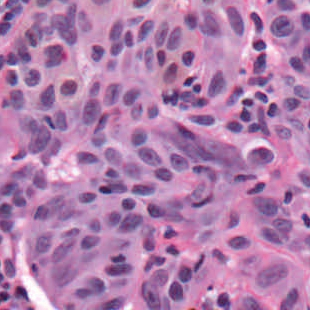 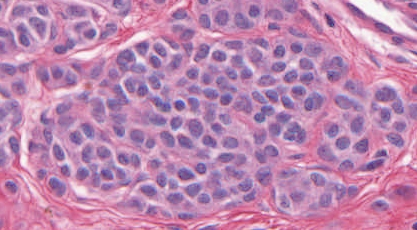 Feature Extraction
Features from Cell Nuclei
Nuclear Regions
Conventional Nevus
Superficial Spreading Melanoma
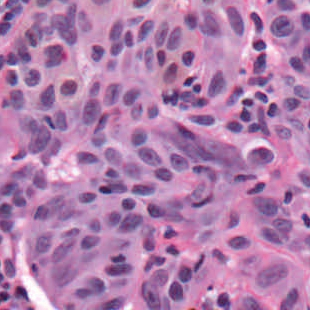 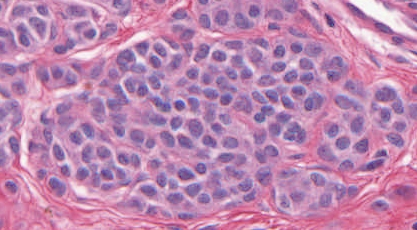 Generated by growing nuclei out from boundary

Used for various color and density features:  
	Region Stain 2, Region Area Ratio, etc.
Feature Extraction
Features from Cell Nuclei
Delaunay Triangulation
Conventional Nevus
Superficial Spreading Melanoma
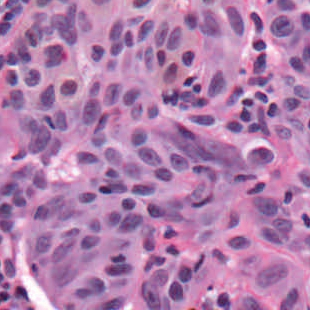 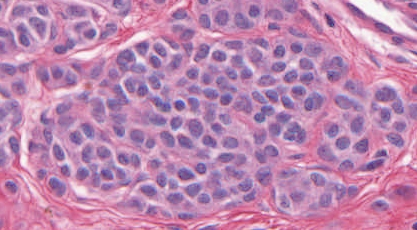 Triangulation of nuclear centers

Used for various density features:  
	Mean Delaunay, Max. Delaunay, etc.
Melanoma Data
Study Differences Between
(Malignant) Melanoma & (Benign) Nevi

Explore with PCA View
Melanoma Data
PCA
View
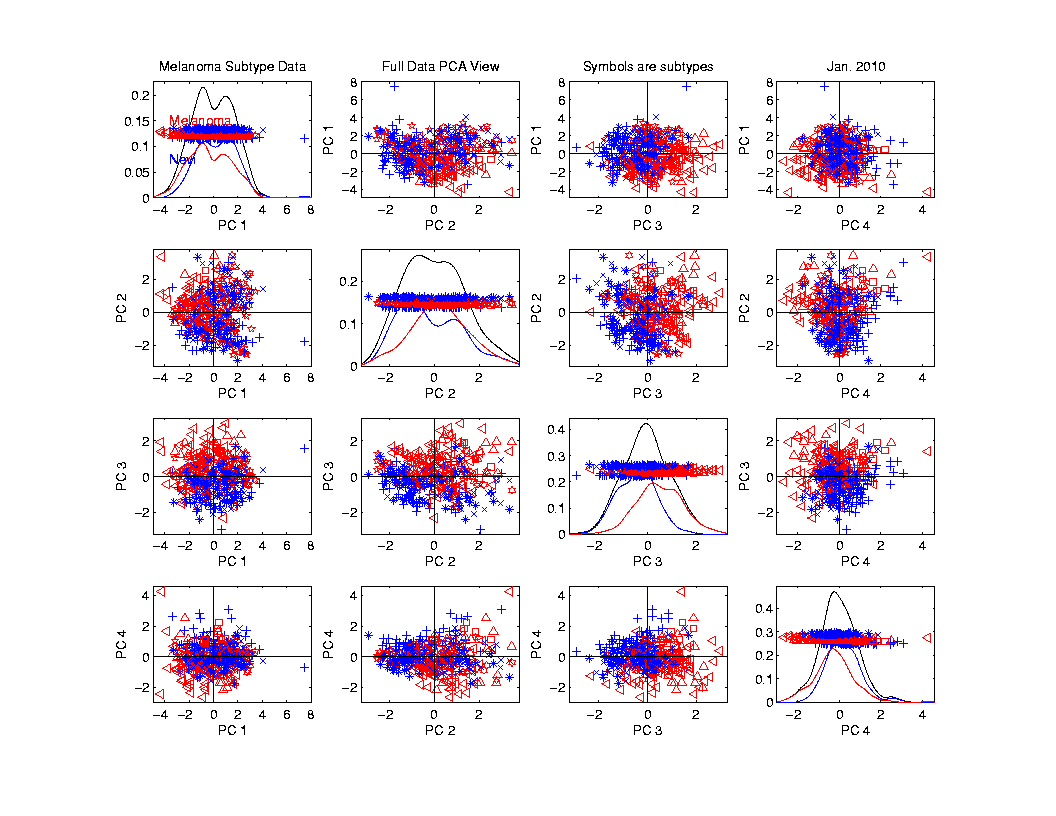 Melanoma Data
Rotate
To DWD
Direction
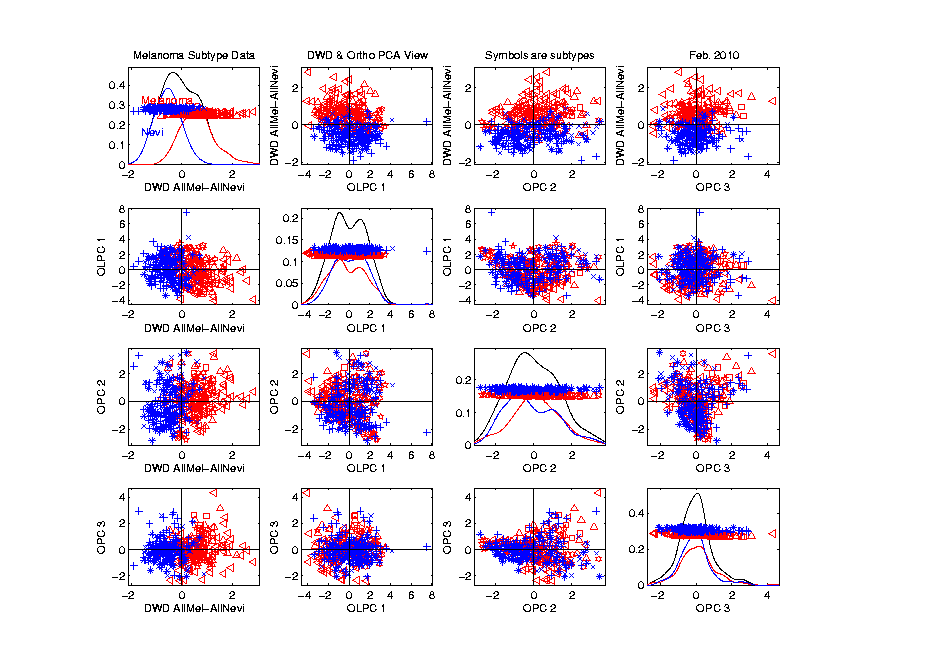 Melanoma Data
Rotate
To DWD
Direction


“Good”
Separation
???
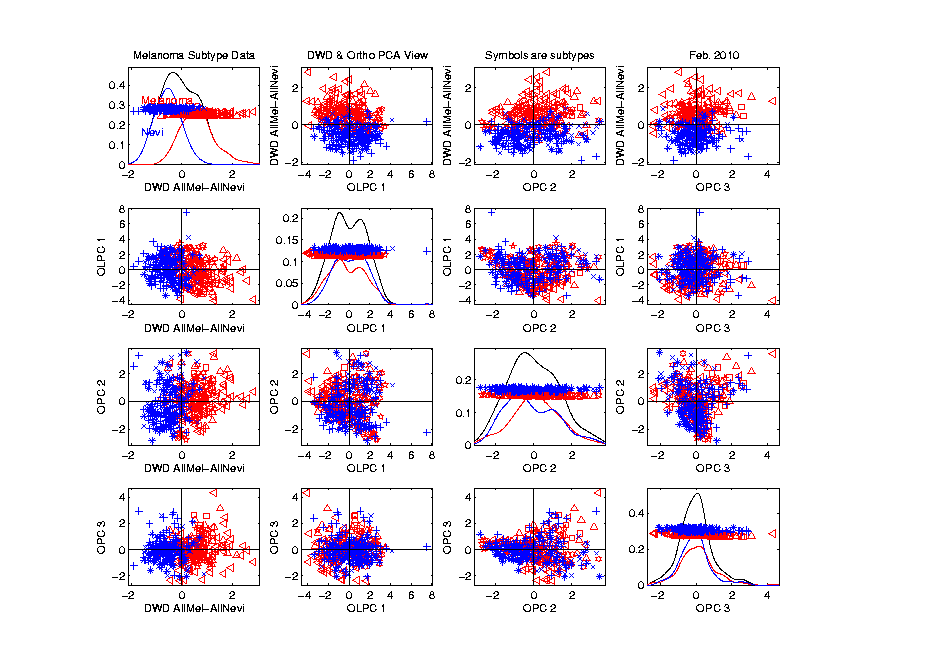 Melanoma Data
Rotate
To DWD
Direction

Orthogonal
PCs
Avoid
Strange
Projections
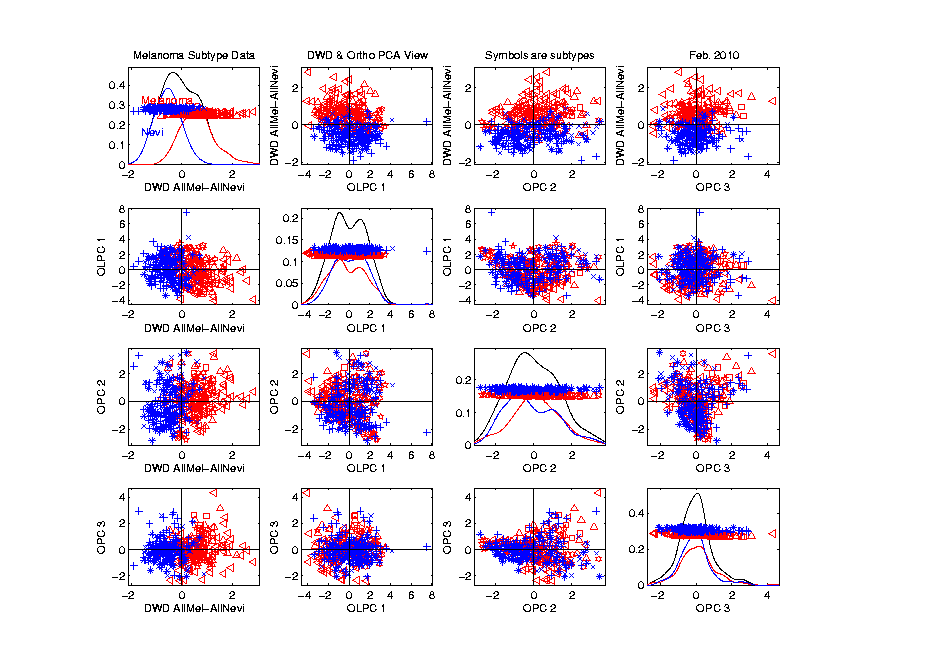 Melanoma Data
Return
To
PCA
View

And
Focus 
On 
Subtypes
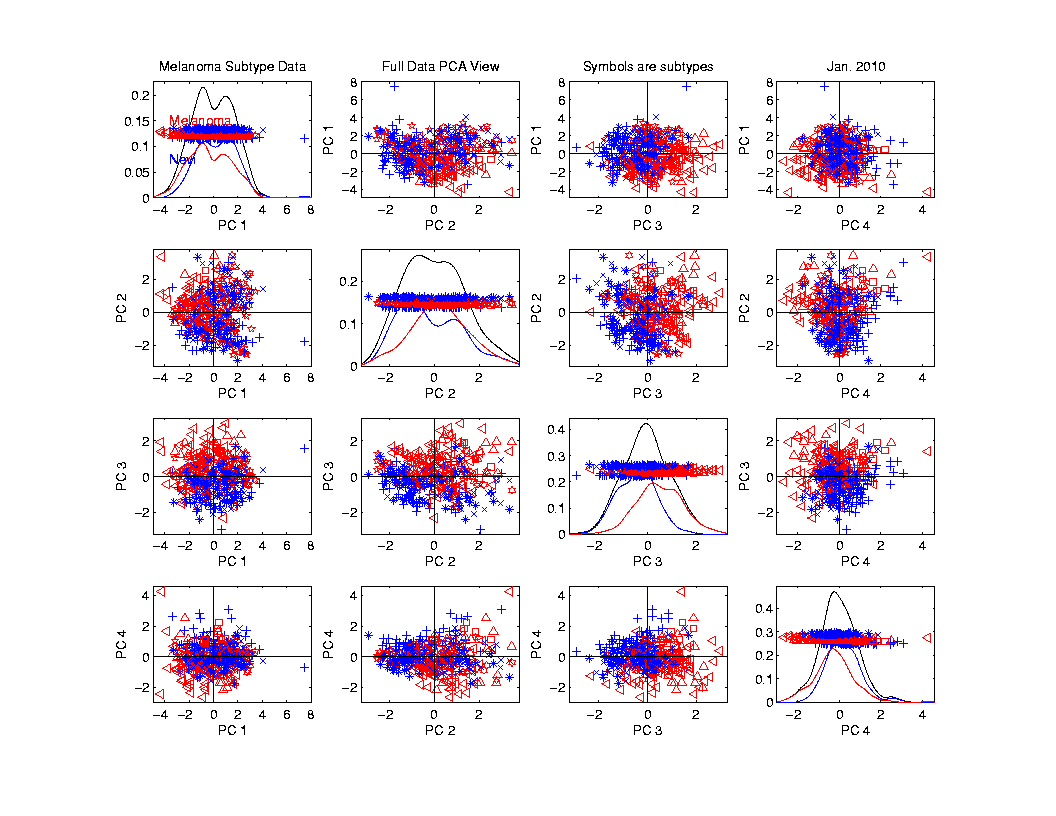 Melanoma Data
Focus 
On 
Subtypes:
Melanoma 1
Sev. Dys. 
Nevi

Gray Out
Others
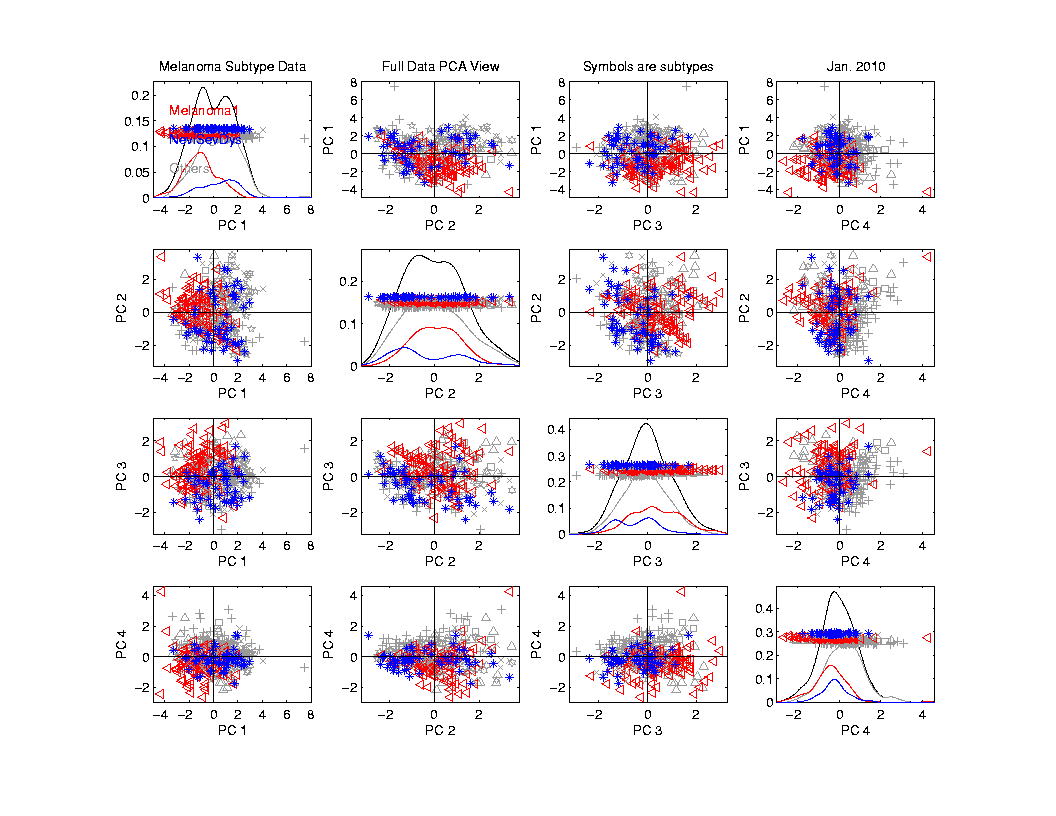 Melanoma Data
Rotate
To 
Pairwise
Only
PCA
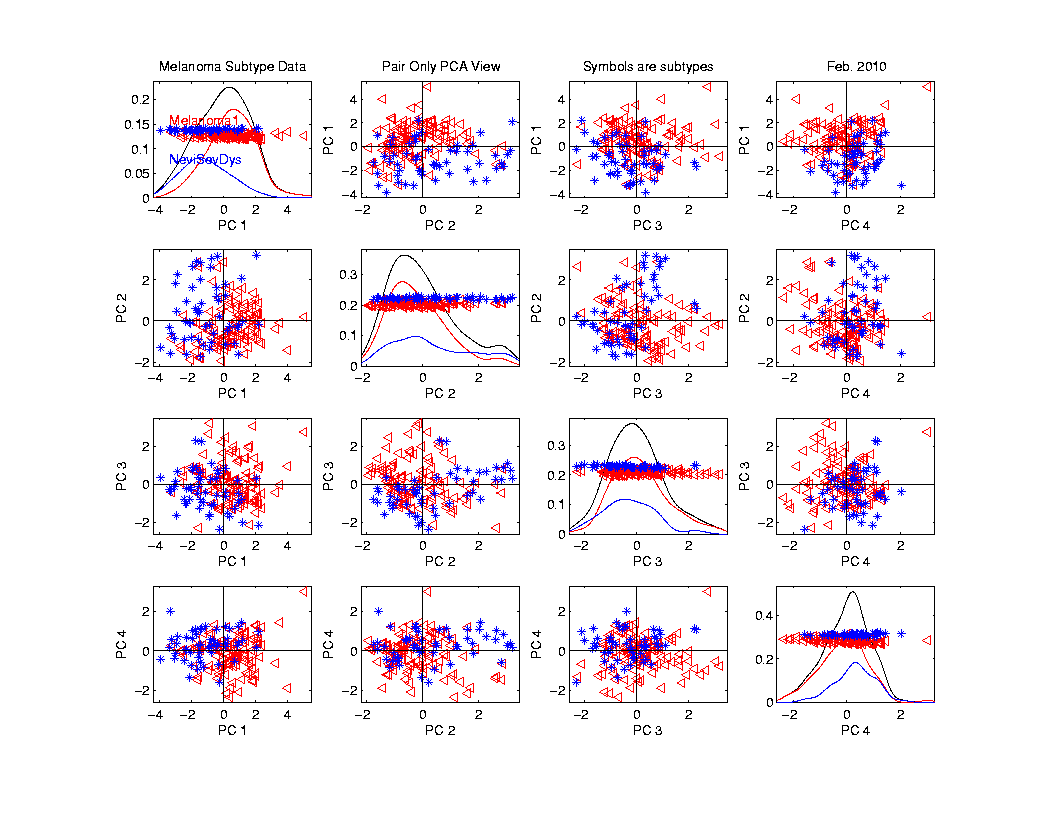 Melanoma Data
Rotate
To DWD
& Ortho PCs
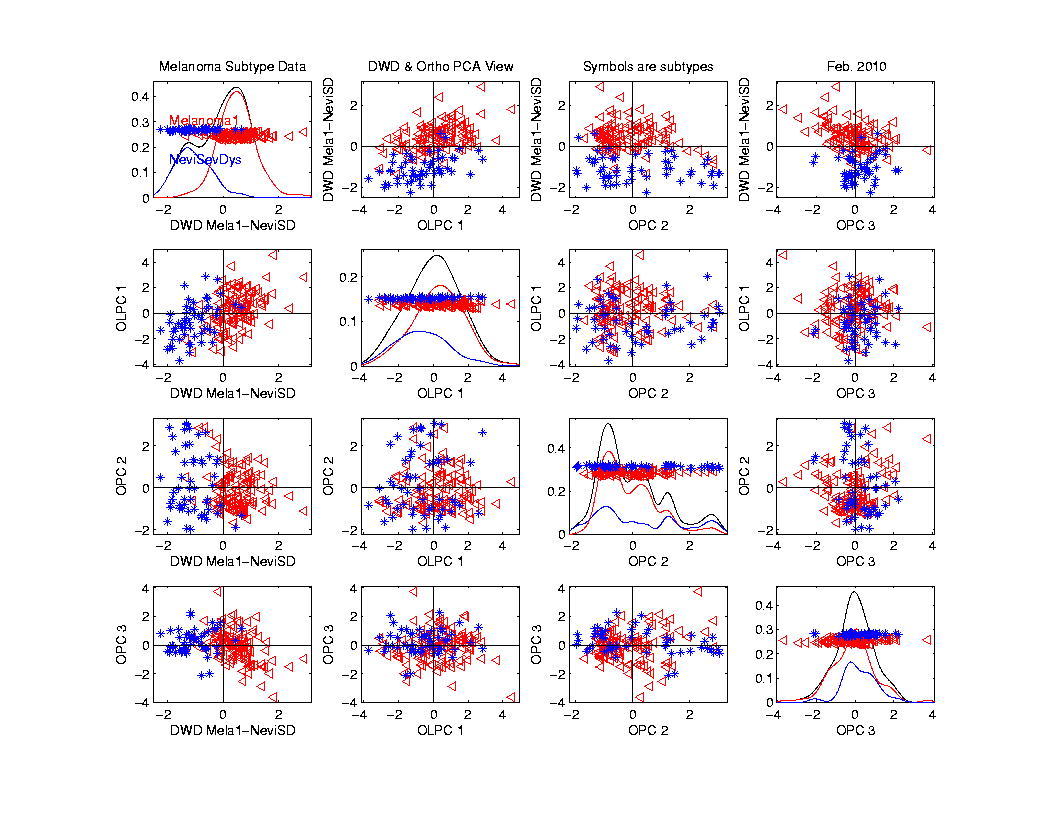 Melanoma Data
Rotate
To DWD
& Ortho PCs


Better
Separation
Than Full
Data???
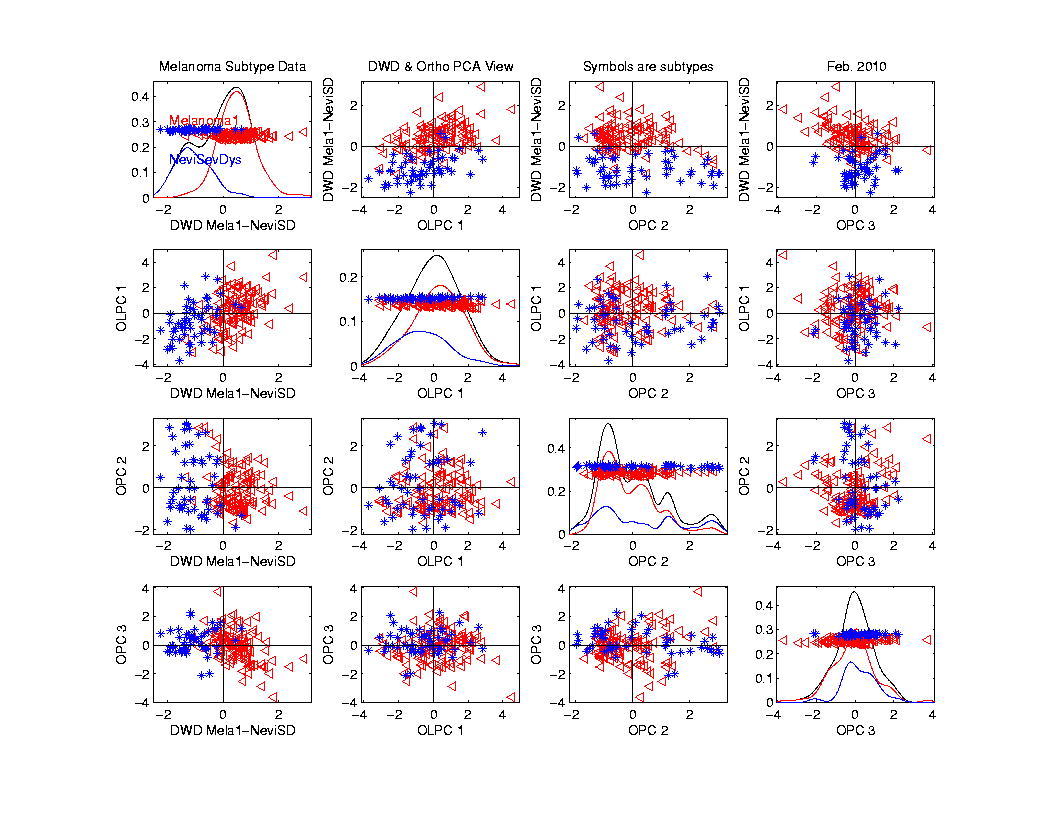 Melanoma Data
Full Data
DWD
Direction


“Good”
Separation
???
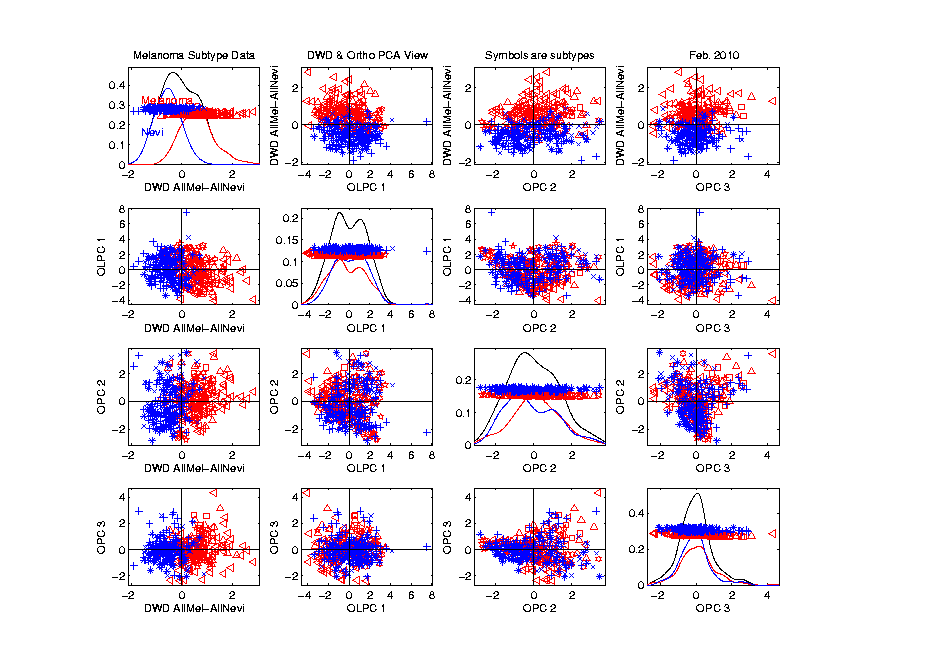 Melanoma Data
Challenge:
Measure “Goodness of Separation” 

Approach from Signal Detection:
Receiver Operator Characteristic
(ROC) Curve
ROC Curve
Challenge:
Measure “Goodness of Separation” 

Approach from Signal Detection:
Receiver Operator Characteristic
(ROC) Curve

Developed in WWII, History in
Green and Swets (1966)
ROC Curve
Challenge:
Measure “Goodness of Separation” 

Approach from Signal Detection:
Receiver Operator Characteristic
(ROC) Curve

Good Modern Treatment:
DeLong, DeLong & Clarke-Pearson (1988)
ROC Curve
Challenge:
Measure “Goodness of Separation” 


Idea:     For Range of Cutoffs
Plot: 
Prop’n +1’s Smaller than Cutoff
Vs.
Prop’n -1s Smaller than Cutoff
ROC Curve
Aim:
Quantify
“Overlap”
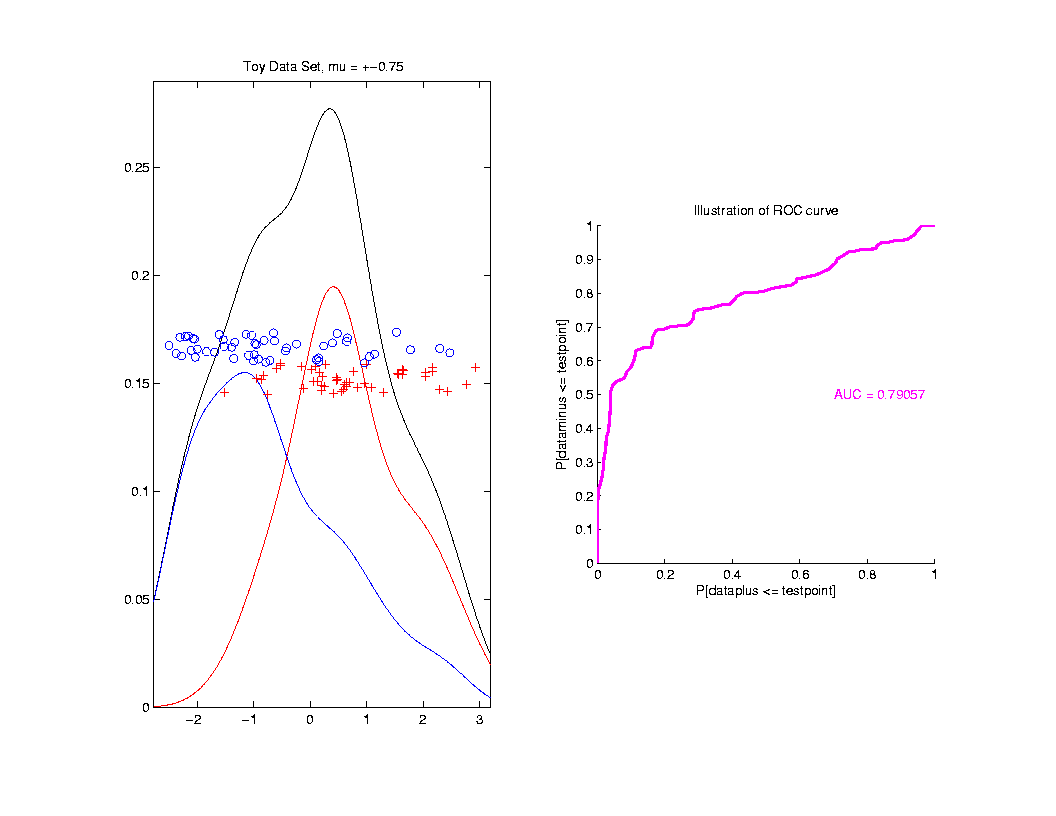 ROC Curve
Aim:
Quantify
“Overlap”

Approach
Consider
Series 
Of Cutoffs
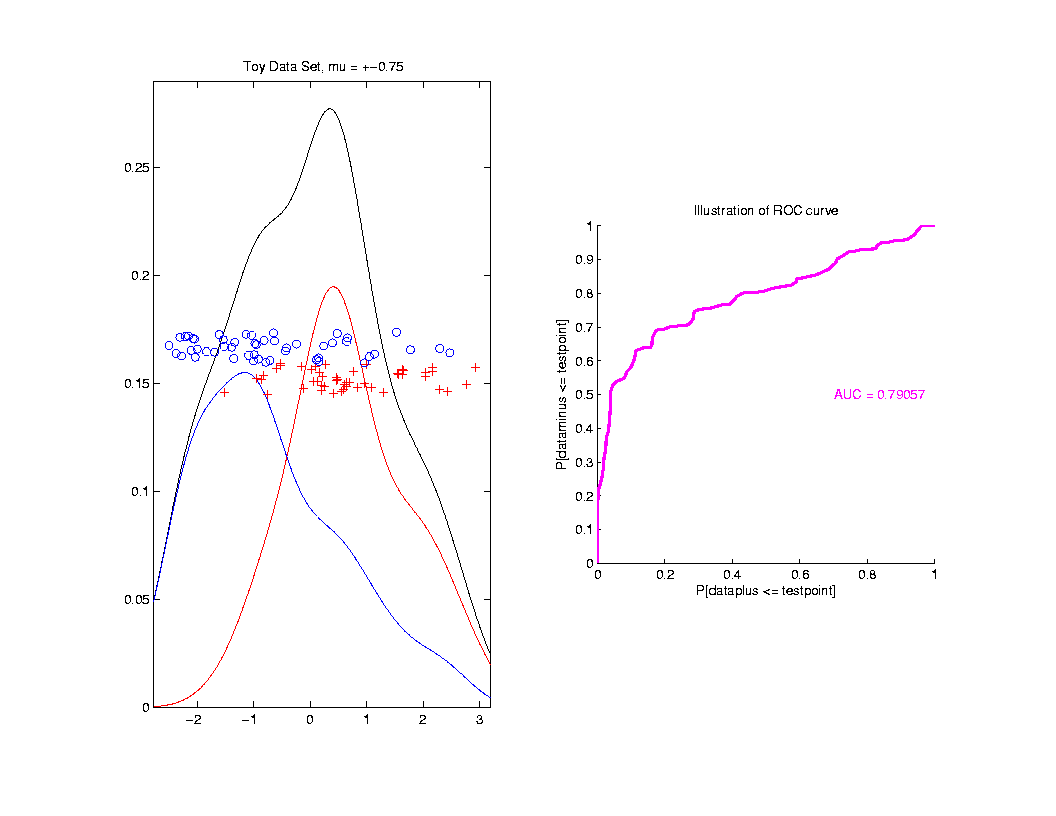 ROC Curve
Approach
Consider
Series 
Of Cutoffs
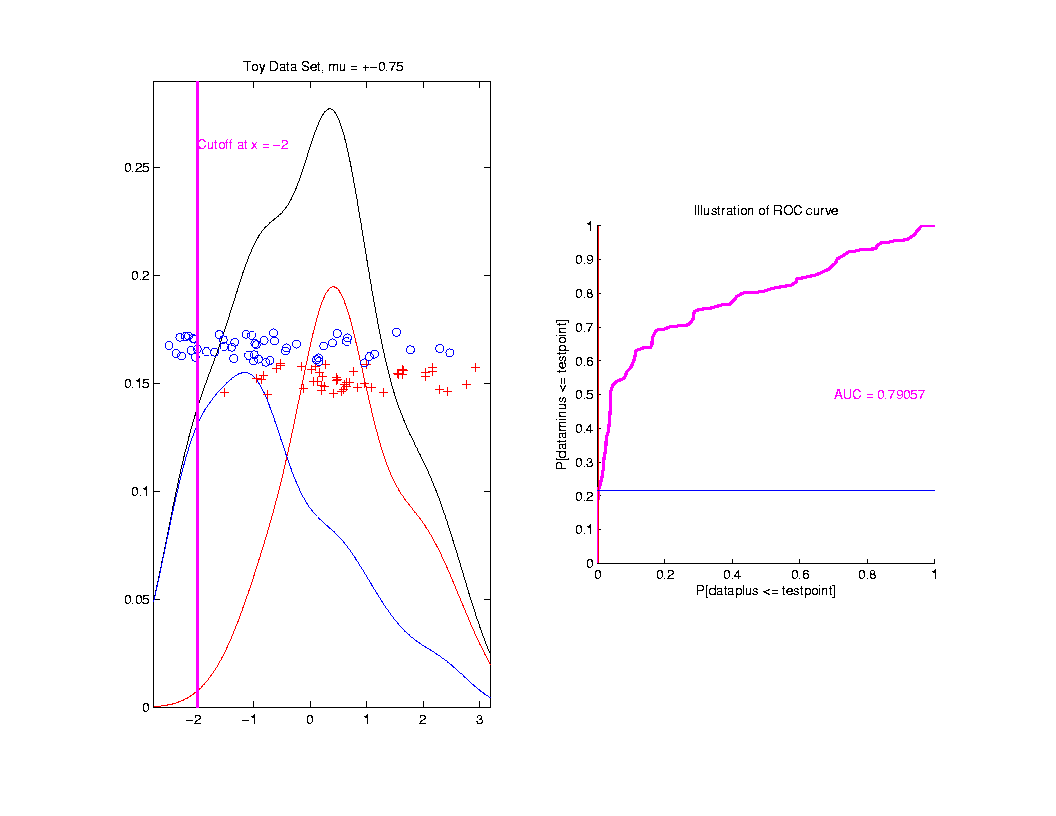 ROC Curve
X-coord
Is Prop’n
Of Reds
Smaller
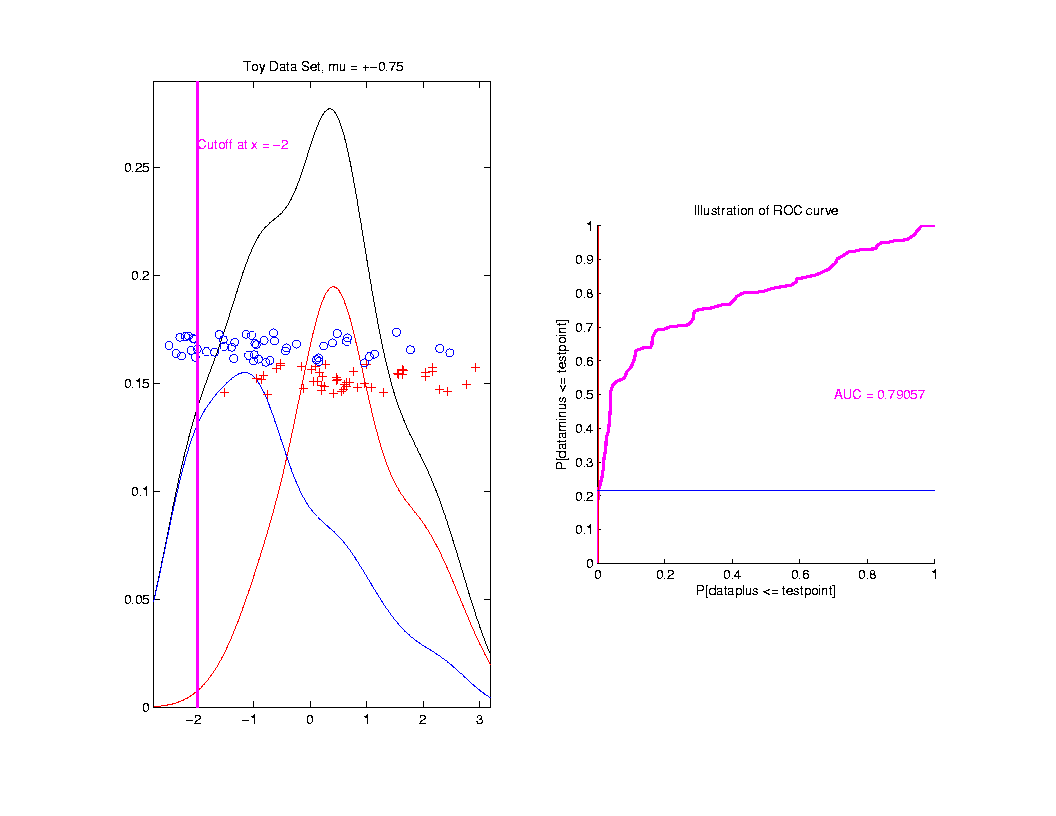 ROC Curve
X-coord
Is Prop’n
Of Reds
Smaller

Y-coord
Is Prop’n
Of Blues
Smaller
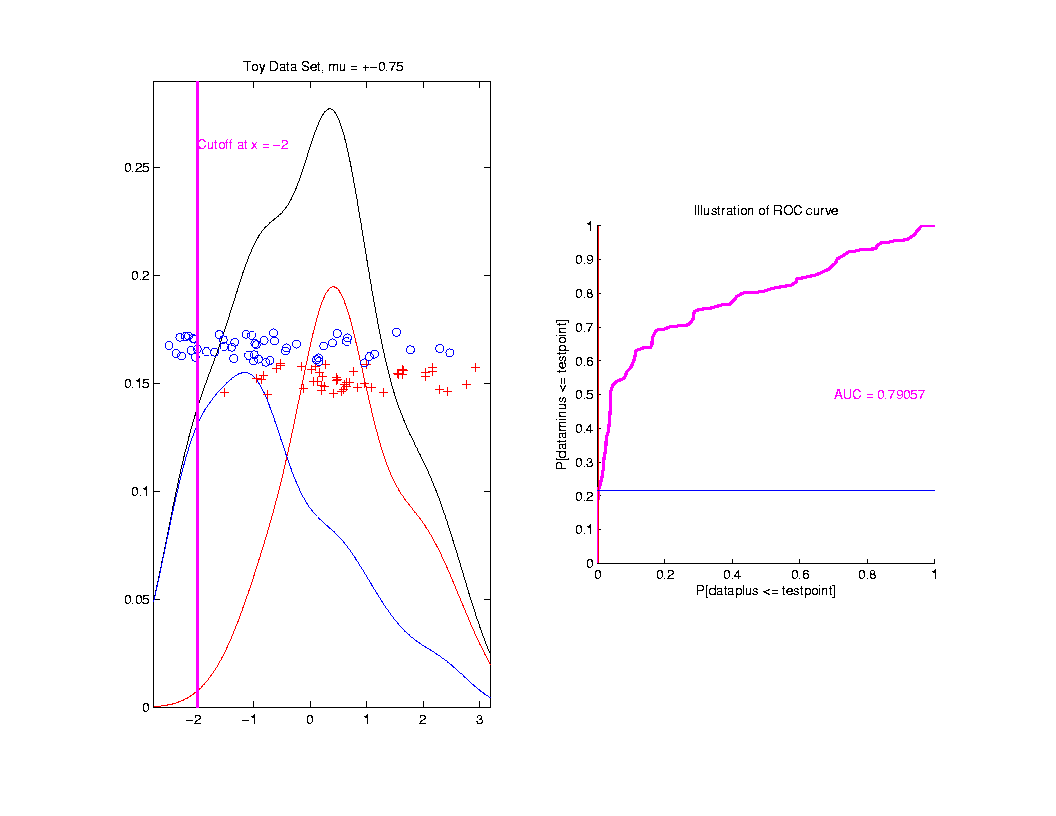 ROC Curve
Slide
Cutoff
To 
Trace
Out 
Curve
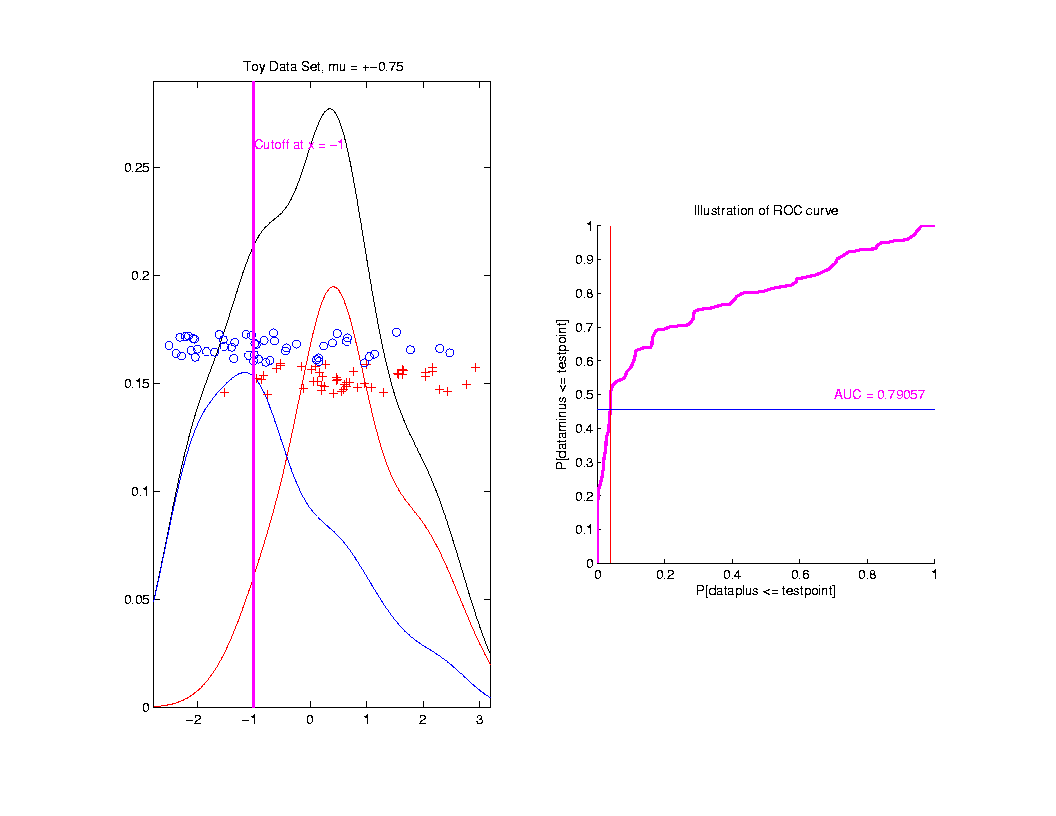 ROC Curve
Slide
Cutoff
To 
Trace
Out 
Curve
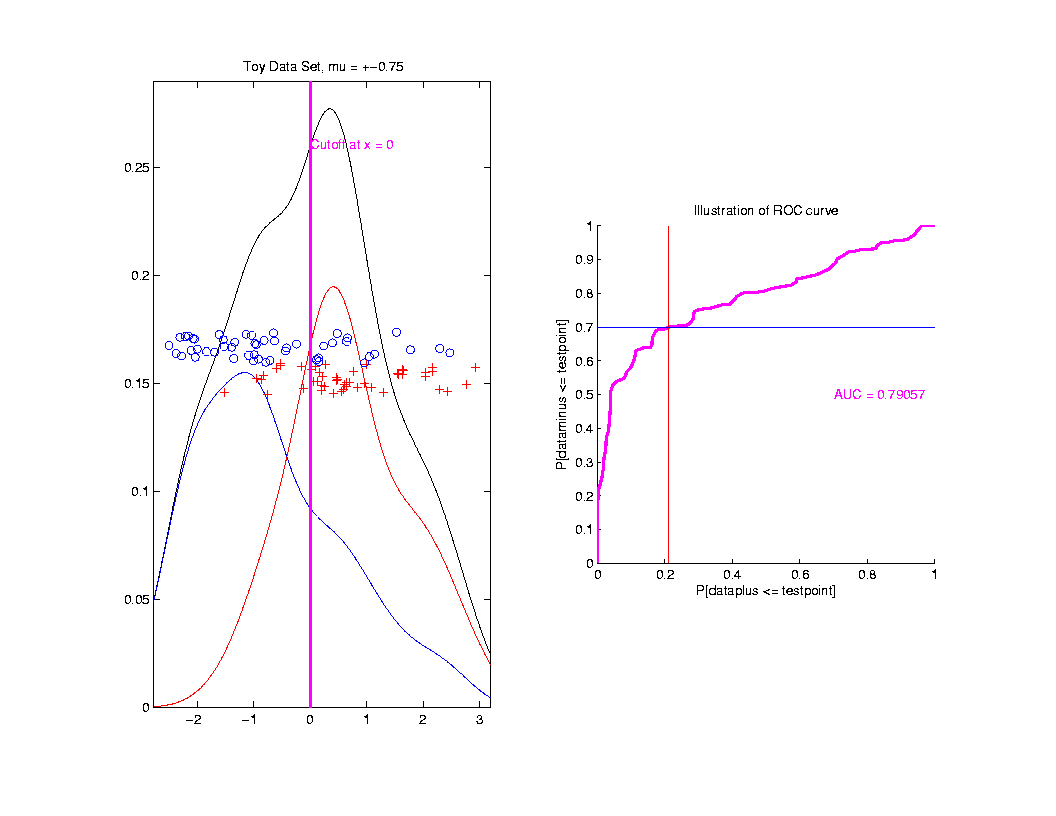 ROC Curve
Slide
Cutoff
To 
Trace
Out 
Curve
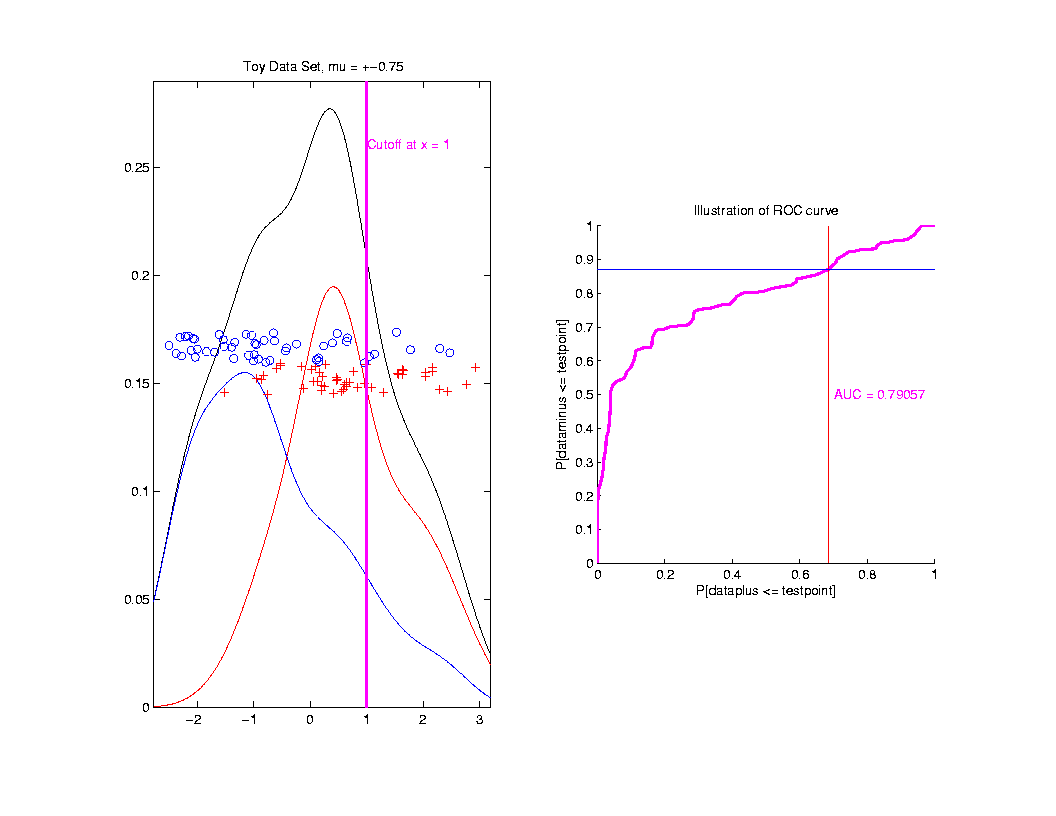 ROC Curve
Slide
Cutoff
To 
Trace
Out 
Curve
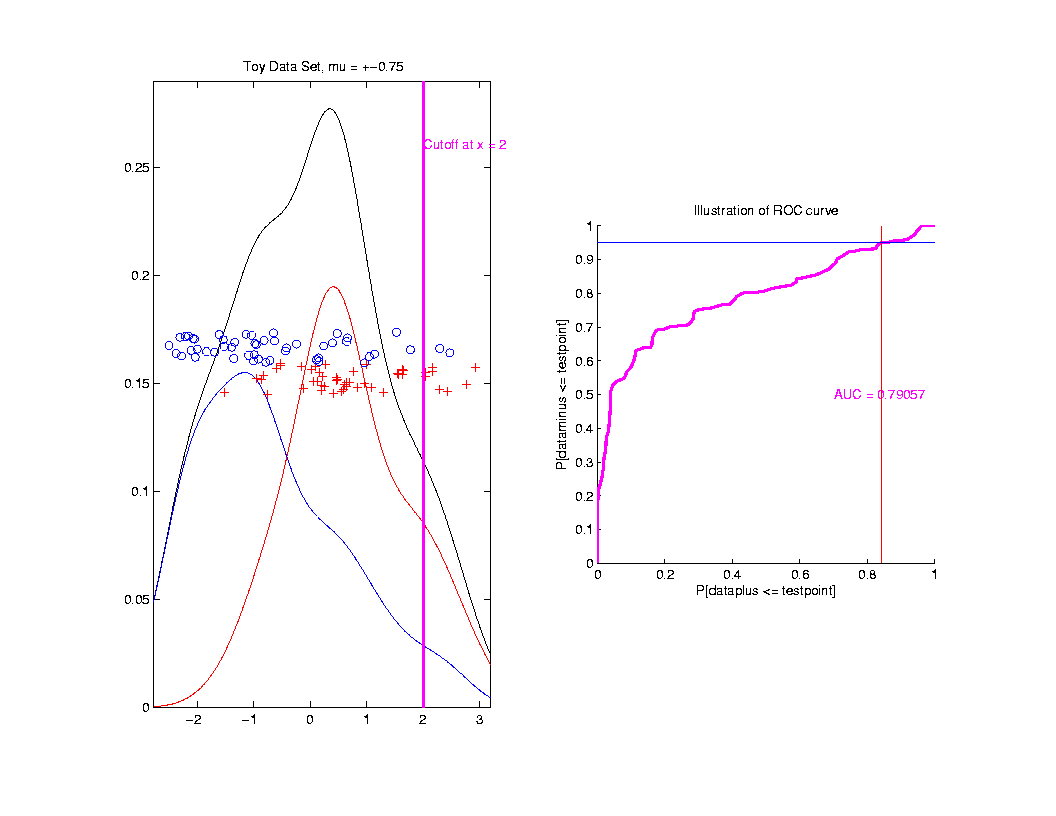 ROC Curve
Better
Separation
Is “More
To Upper
Left”
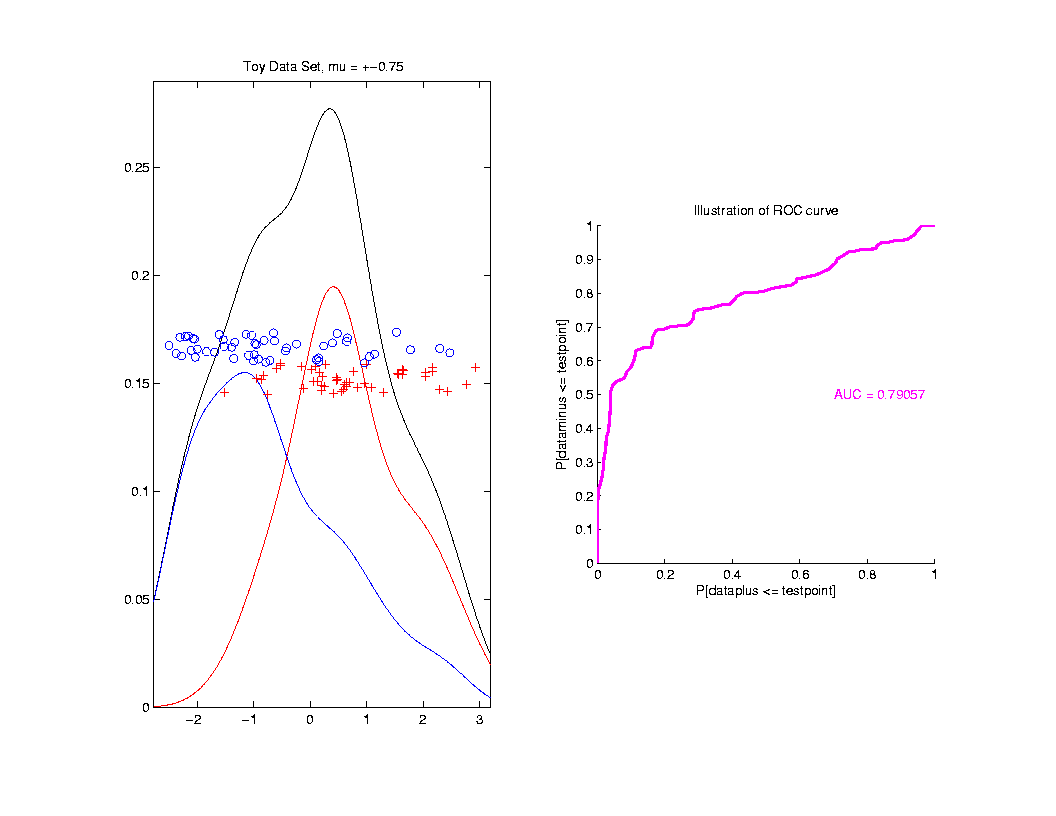 ROC Curve
Summarize
& Compare
Using
Area
Under 
Curve
(AUC)
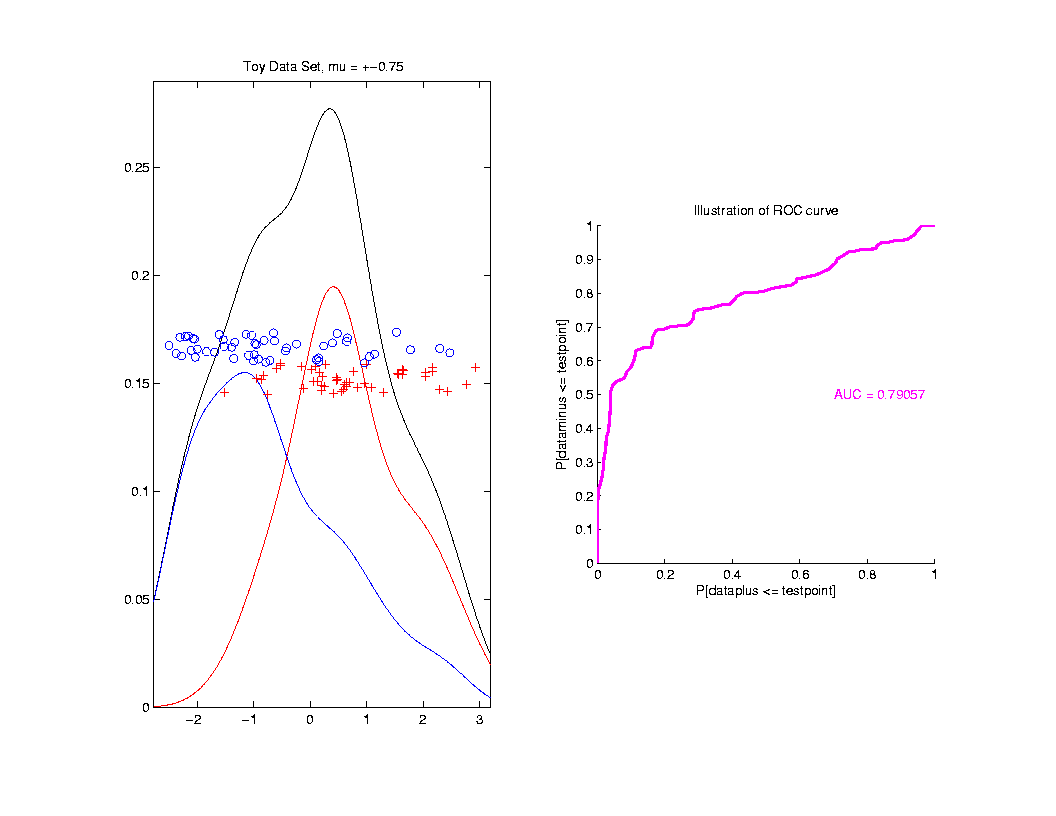 ROC Curve
Toy
Example

Perfect
Separation
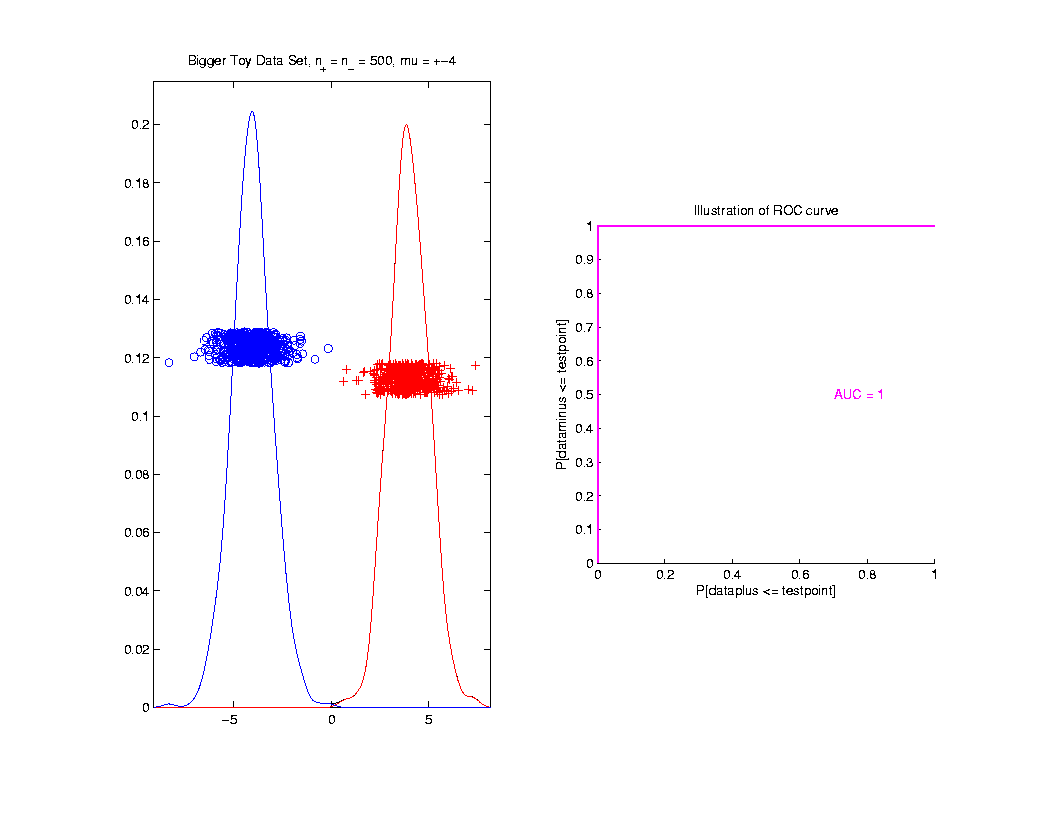 ROC Curve
Toy
Example


Very 
Slight
Overlap
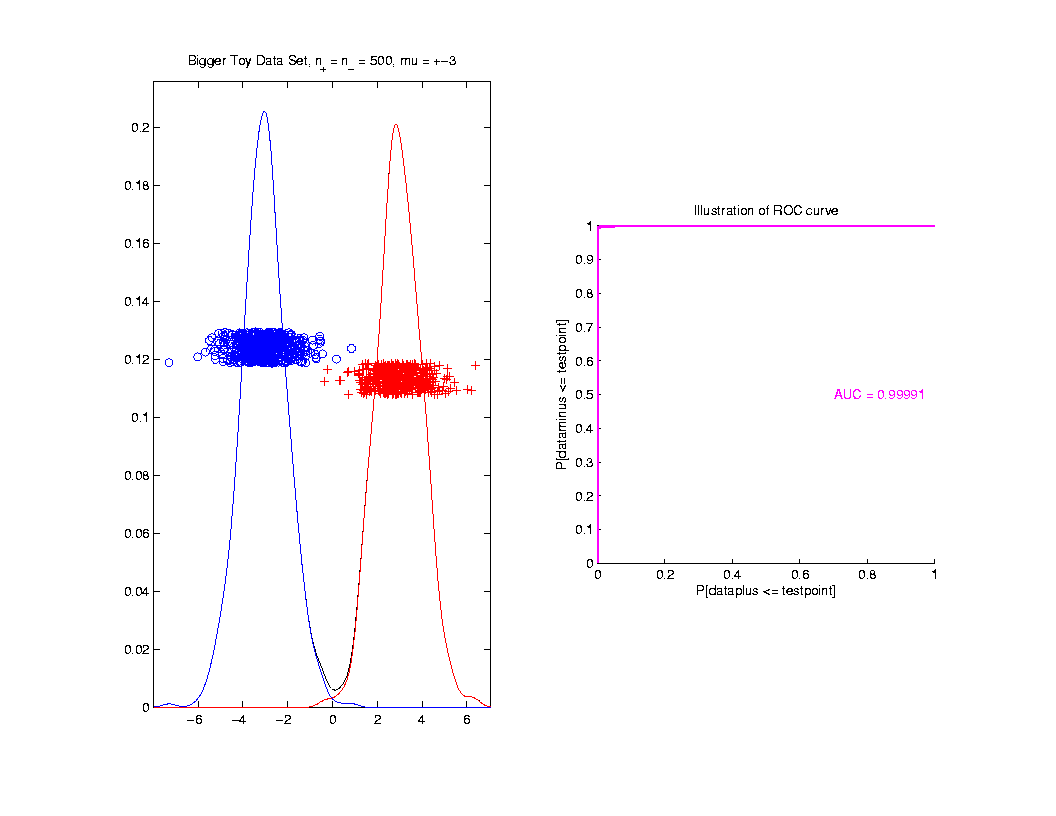 ROC Curve
Toy
Example

Little 
More 
Overlap
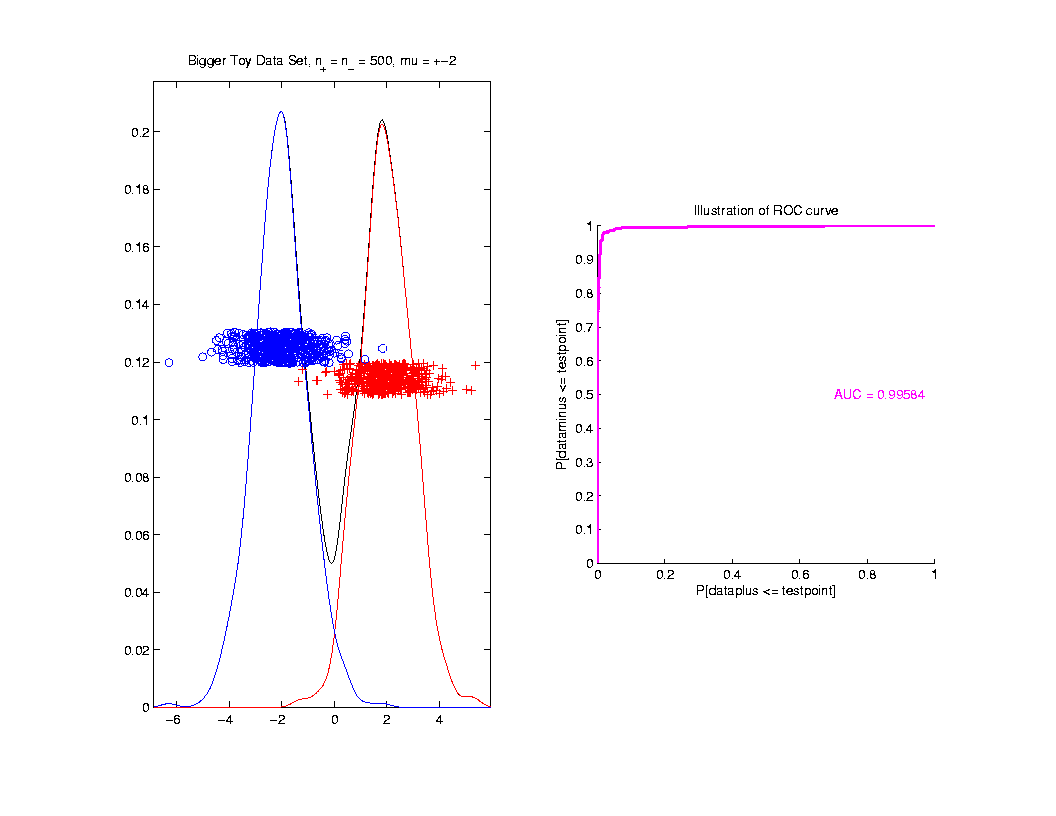 ROC Curve
Toy
Example


More
Overlap
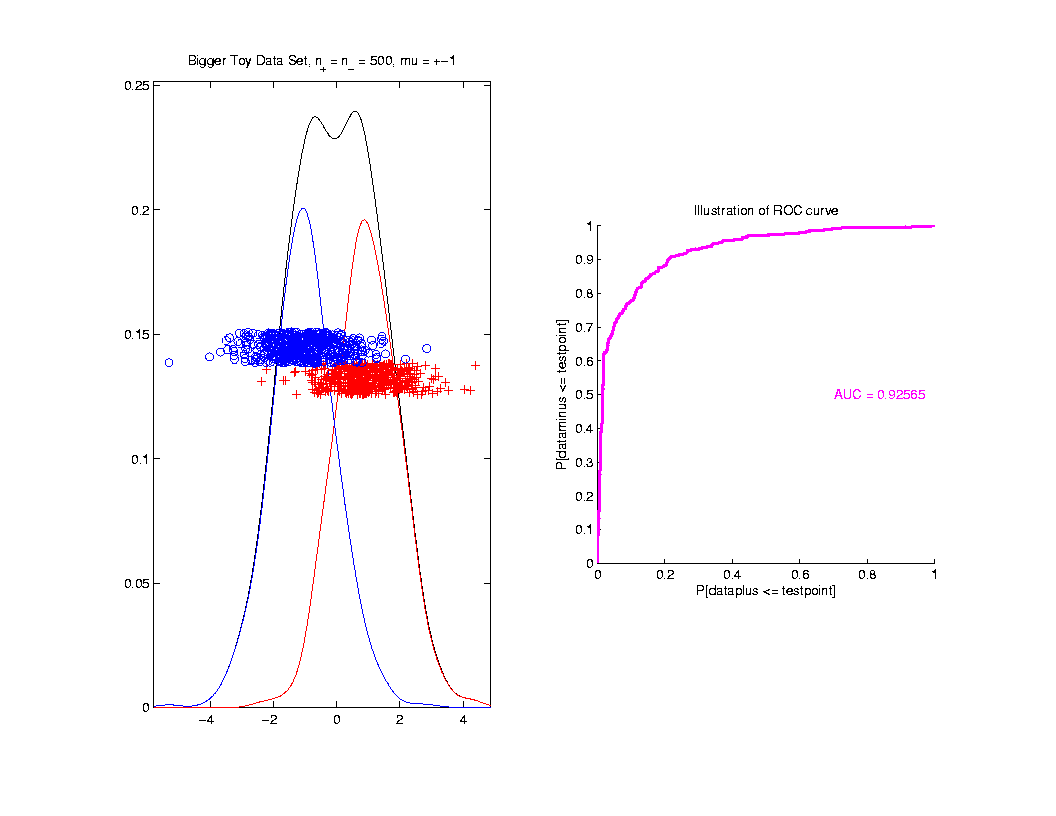 ROC Curve
Toy
Example

Much 
More 
Overlap
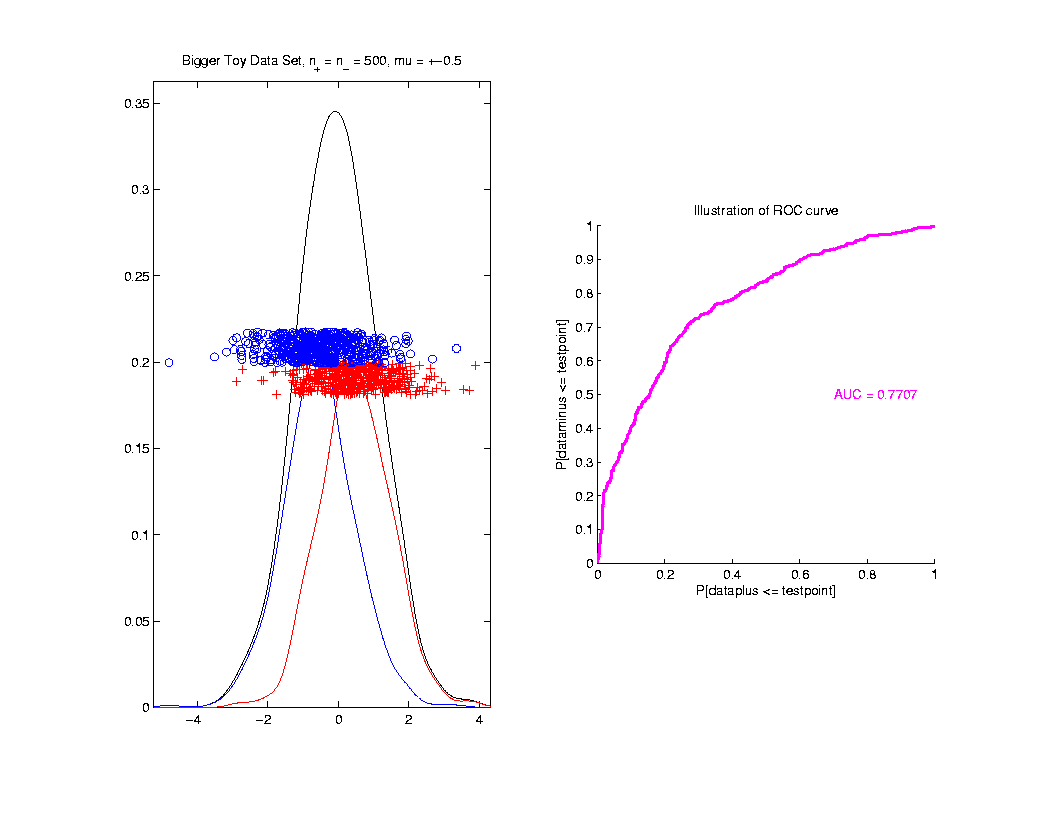 ROC Curve
Toy
Example



Complete
Overlap
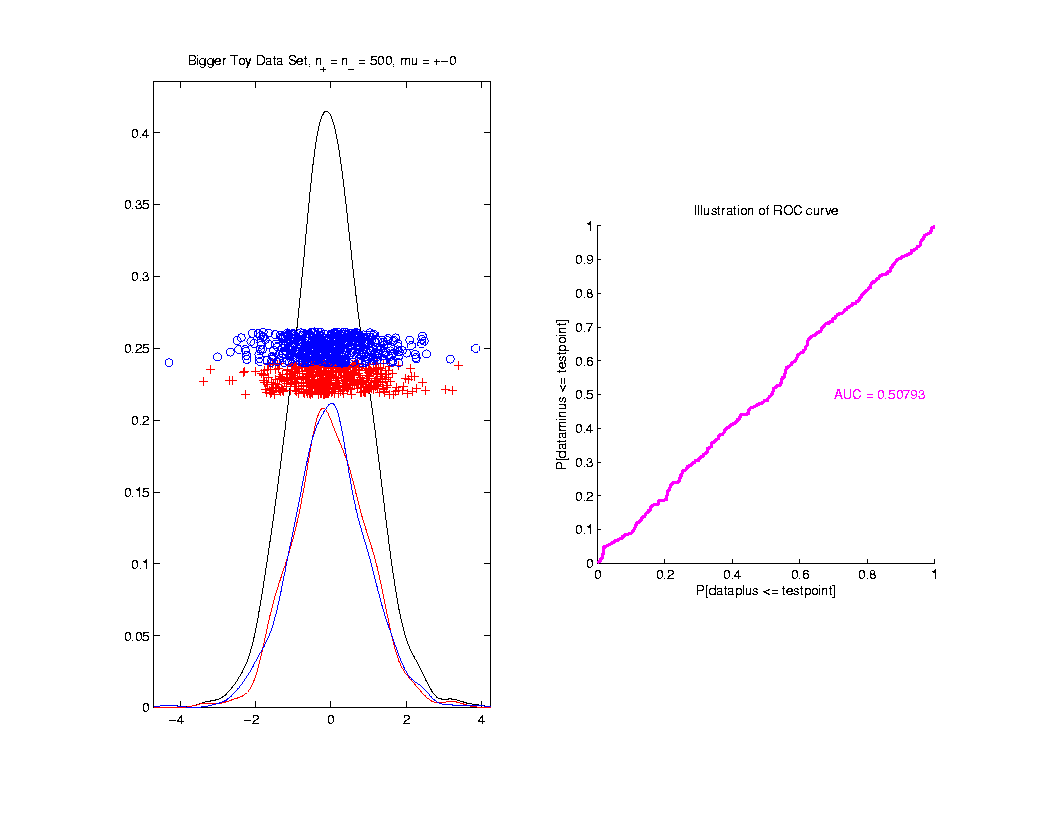 ROC Curve
Toy
Example



Complete
Overlap


AUC ≈ 0.5        Reflects “Coin Tossing”
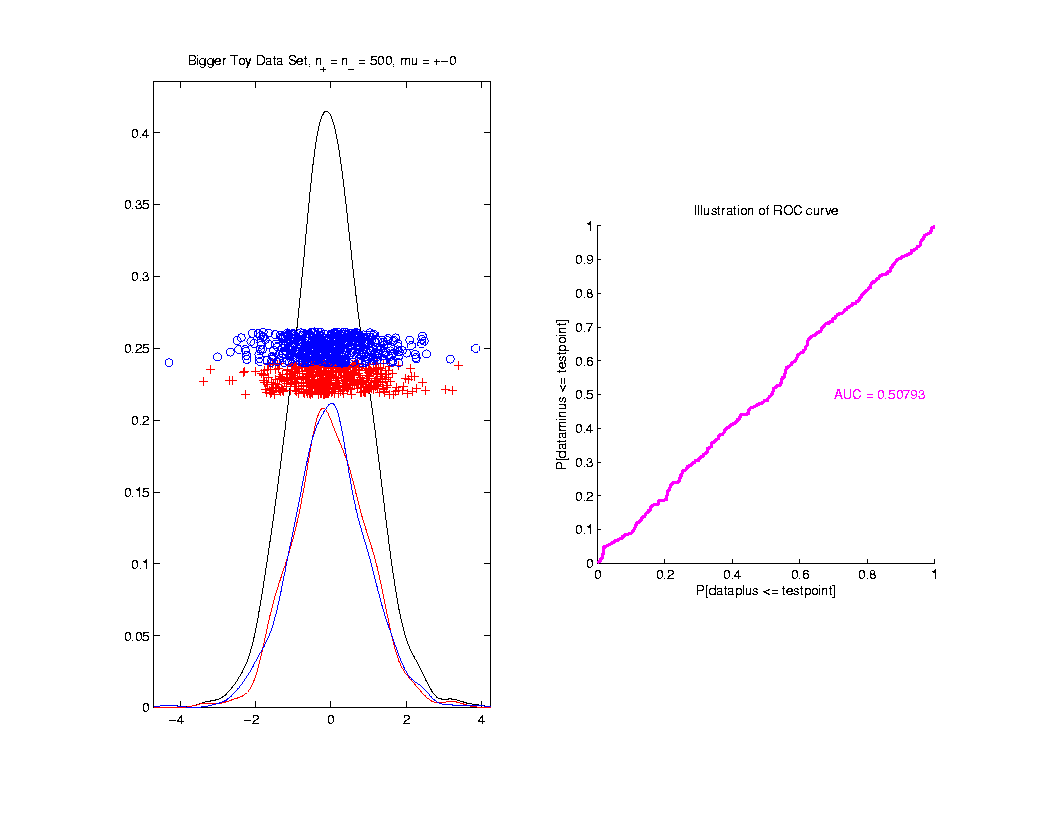 ROC Curve
Toy
Example

Can
Reflect
“Worse
Than Coin
Tossing”
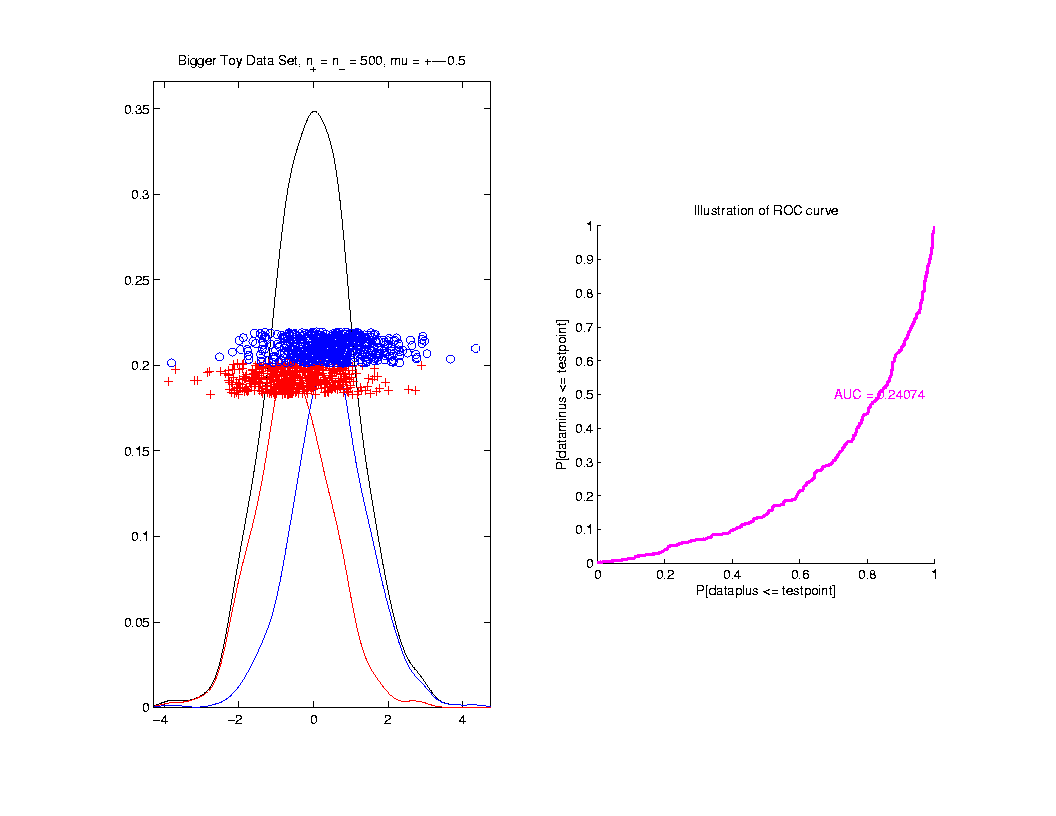 ROC Curve
Interpretation of AUC:
  Very Context Dependent
  Radiology:   
“> 70% has Predictive Usefulness”
  Bigger is Better
Melanoma Data
Recall Question:
Which Gives Better Separation of
Melanoma  vs.  Nevi

 DWD on All Melanoma vs. All Nevi
 DWD on Melanoma 1  vs.  Sev. Dys. Nevi
Melanoma Data
Subclass
DWD
Direction
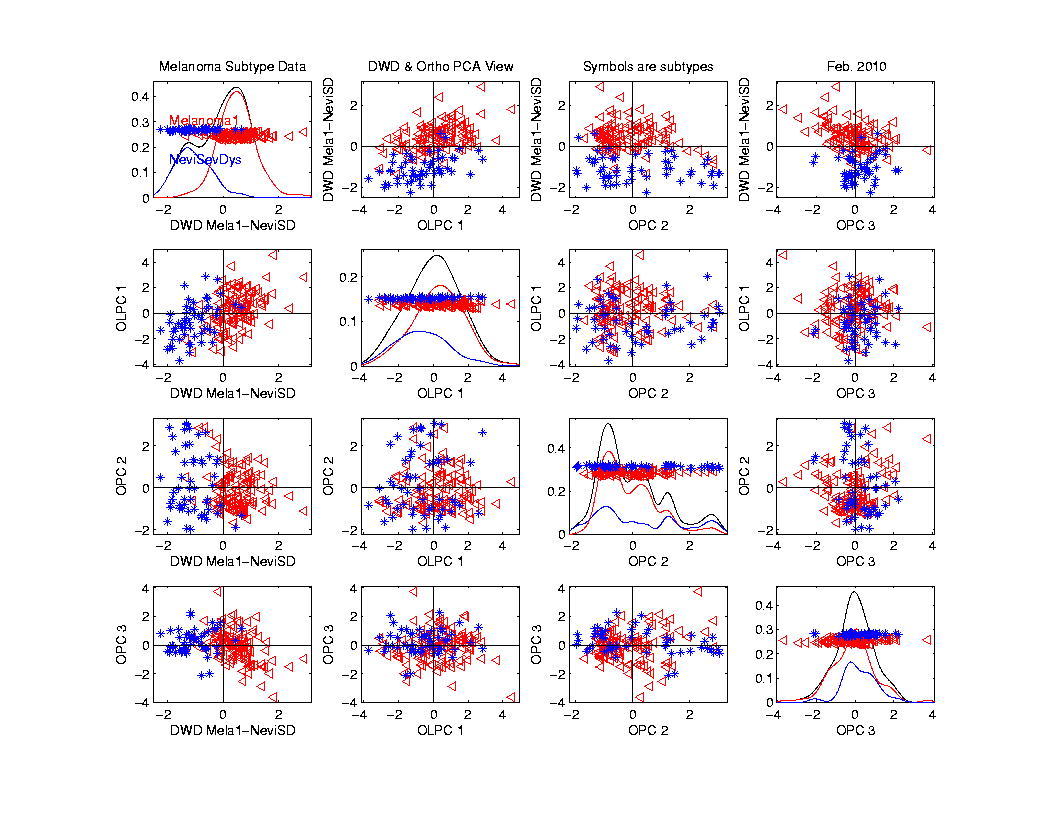 Melanoma Data
Full Data
DWD
Direction
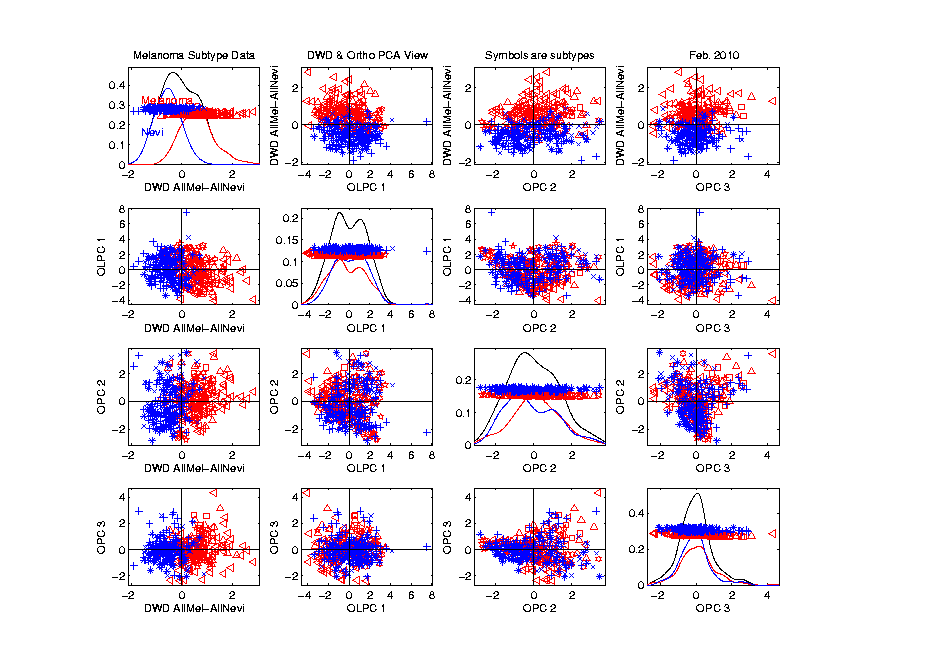 Melanoma Data
Recall Question:
Which Gives Better Separation of
Melanoma  vs.  Nevi

 DWD on All Melanoma vs. All Nevi
 DWD on Melanoma 1  vs.  Sev. Dys. Nevi
Melanoma Data
Full Data
ROC
Analysis

AUC = 0.93
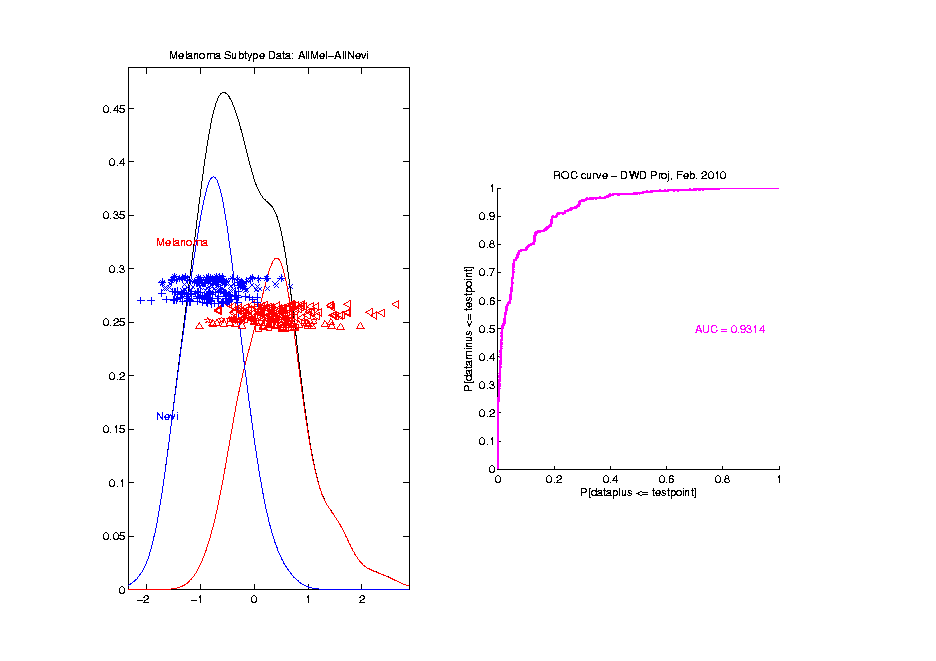 Melanoma Data
SubClass
ROC
Analysis

AUC = 0.95
Better,
Makes
Intuitive
Sense
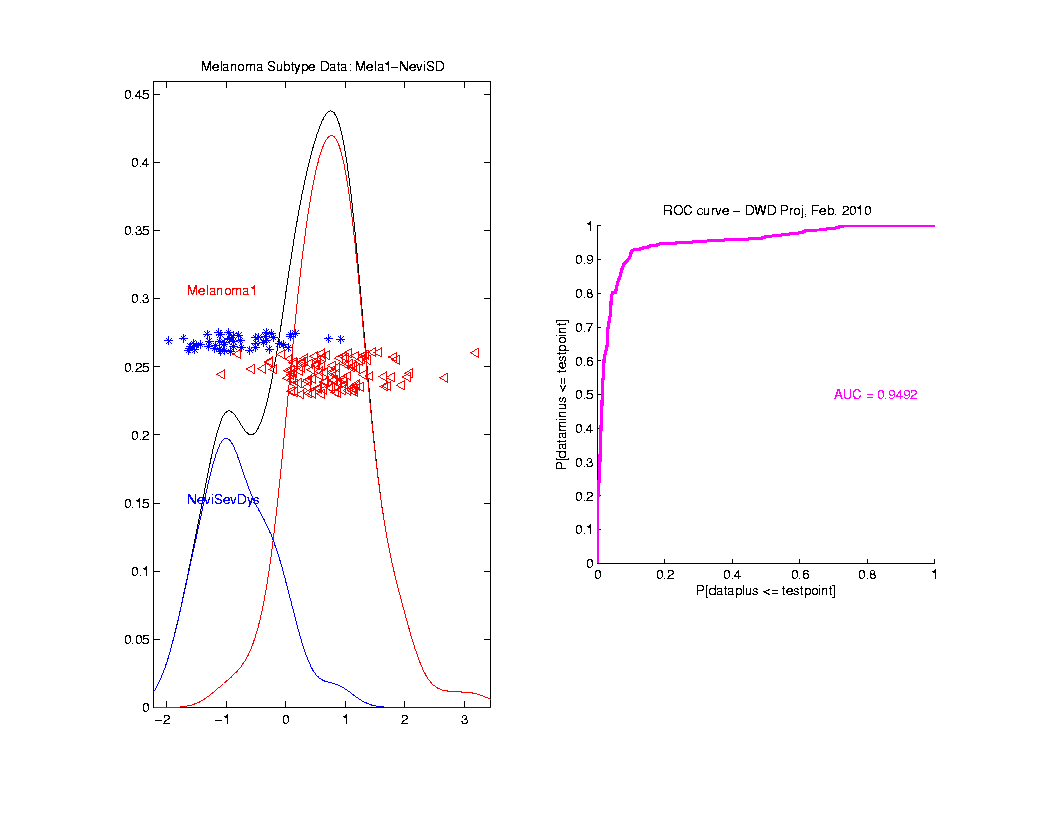 Melanoma Data
What About Other Subclasses?

Looked at Several

Best Separation Was:
Melanoma 2 vs. Conventional Nevi
Melanoma Data
Full
Data
PCA
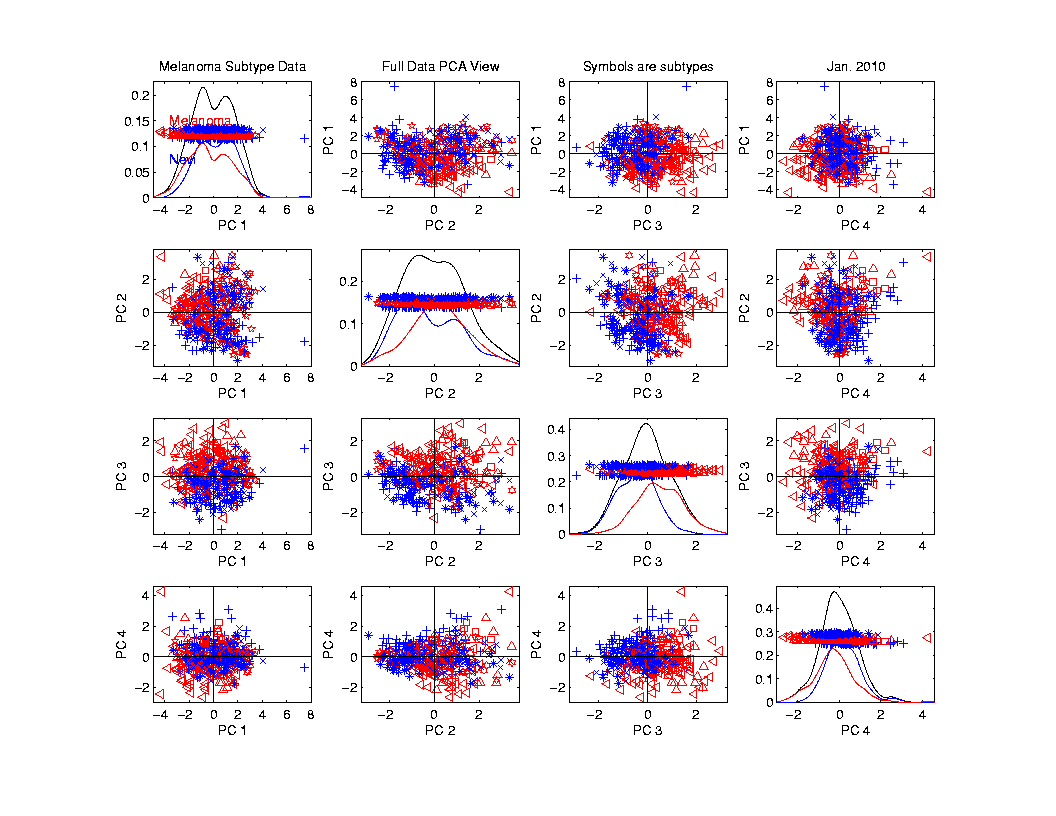 Melanoma Data
Full
Data
PCA
Gray
Out
All
But
Subclasses
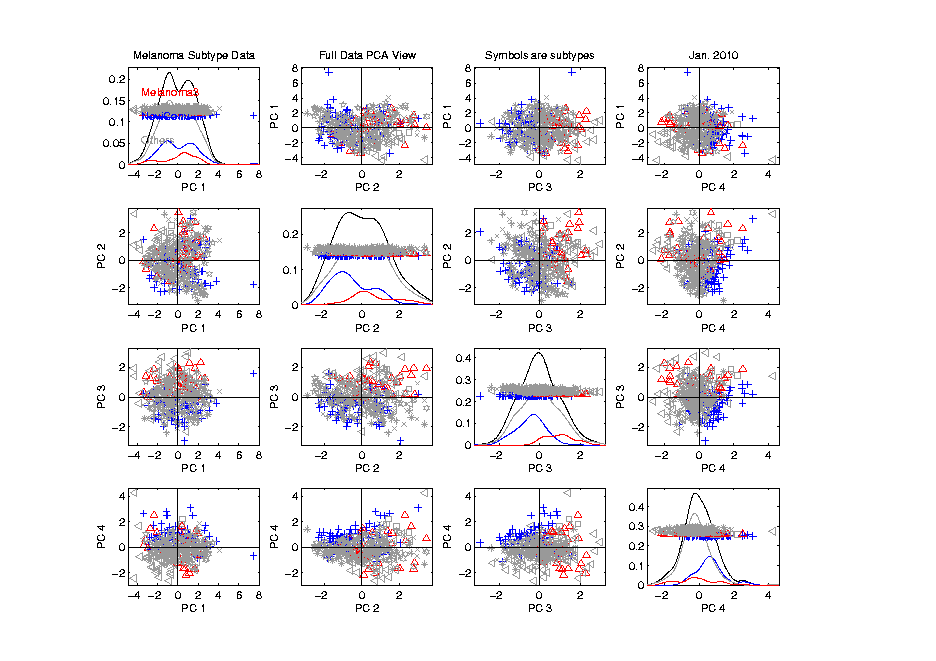 Melanoma Data
Rotate to 
SubClass 
PCA
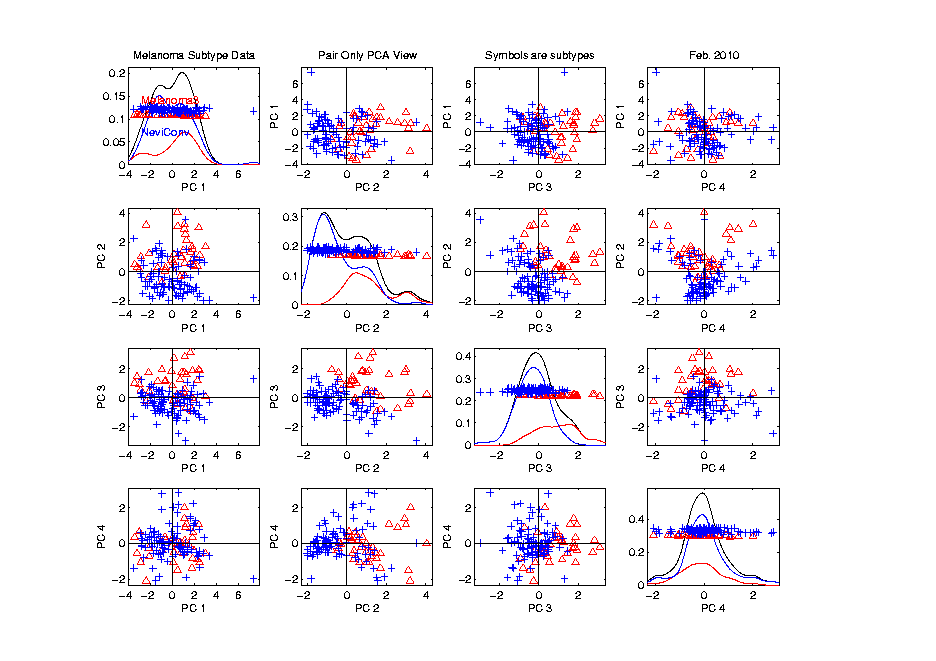 Melanoma Data
Rotate to 
SubClass 
DWD
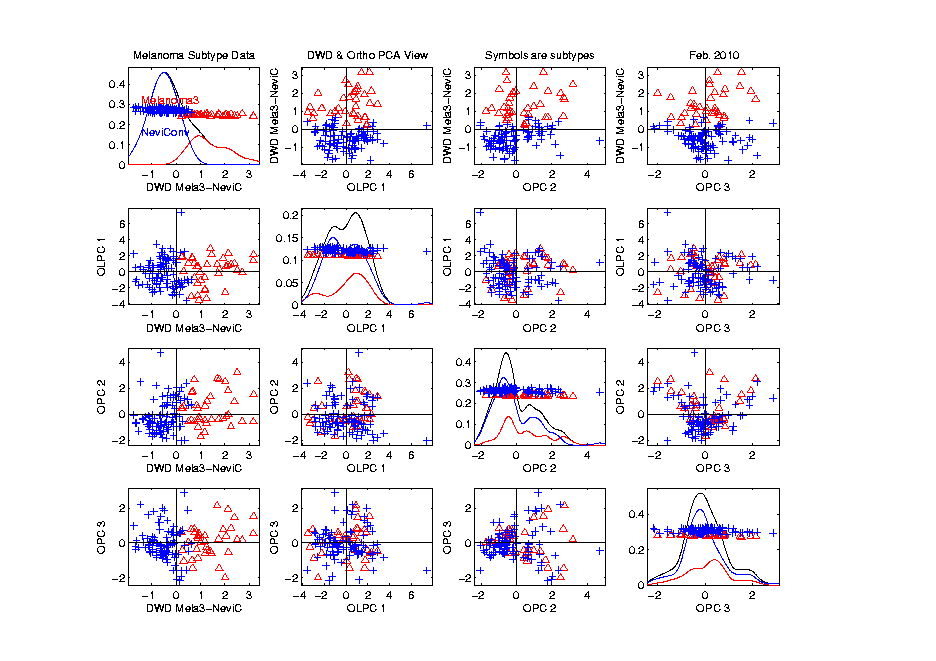 Melanoma Data
ROC
Analysis

AUC = 0.99
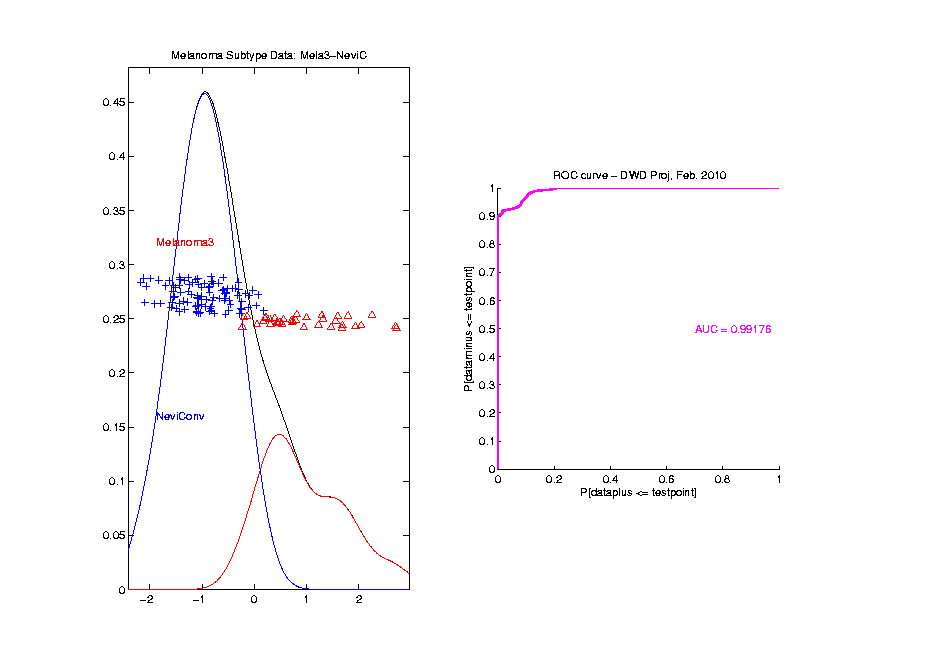 Clustering
Idea:    Given data   
Assign each object to a class
Clustering
Idea:    Given data   
Assign each object to a class
Of similar objects
Completely data driven
Clustering
Idea:    Given data   
Assign each object to a class
Of similar objects
Completely data driven
I.e. assign labels to data
“Unsupervised Learning”
Clustering
Idea:    Given data   
Assign each object to a class
Of similar objects
Completely data driven
I.e. assign labels to data
“Unsupervised Learning”
Contrast to Classification (Discrimination)
With predetermined classes
“Supervised Learning”
Clustering
Important References:
MacQueen (1967)
Hartigan (1975)
Gersho and Gray (1992)
Kaufman and Rousseeuw (2005)
K-means Clustering
Main Idea:   for data  
Partition indices   
		among classes
K-means Clustering
Main Idea:   for data  
Partition indices   
		among classes  

Given index sets   
that partition
K-means Clustering
Main Idea:   for data  
Partition indices   
		among classes  

Given index sets   
that partition     
represent clusters by “class means”

i.e,                                 (within class means)
K-means Clustering
Given index sets   
Measure how well clustered, using
Within Class Sum of Squares
K-means Clustering
Common Variation:
	Put on scale of proportions   (i.e. in  [0,1])
K-means Clustering
Common Variation:
	Put on scale of proportions   (i.e. in  [0,1])
By dividing “within class SS” 
	by “overall SS”
K-means Clustering
Common Variation:
	Put on scale of proportions   (i.e. in  [0,1])
By dividing “within class SS” 
	by “overall SS”
Gives Cluster Index:
K-means Clustering
Notes on Cluster Index:


CI = 0    when all data at cluster means
K-means Clustering
Notes on Cluster Index:


CI = 0    when all data at cluster means
CI small when             gives tight clustering
(within SS contains little variation)
K-means Clustering
Notes on Cluster Index:


CI = 0    when all data at cluster means
CI small when             gives tight clustering
(within SS contains little variation)
CI  big when             gives poor clustering
(within SS contains most of variation)
K-means Clustering
Notes on Cluster Index:


CI = 0    when all data at cluster means
CI small when             gives tight clustering
(within SS contains little variation)
CI  big when             gives poor clustering
(within SS contains most of variation)
CI = 1    when all cluster means are same
K-means Clustering
Clustering Goal:
Given data    
Choose classes
To miminize
2-means Clustering
Study CI, using simple 1-d examples
Varying Standard Deviation
2-means Clustering
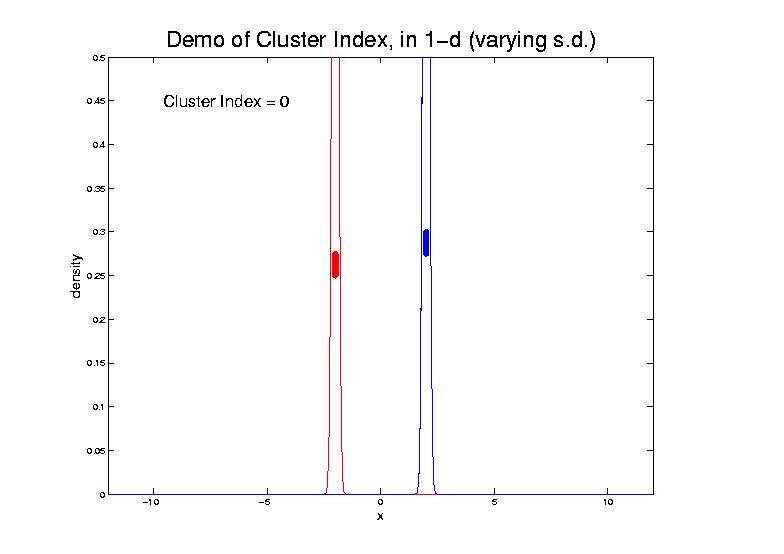 2-means Clustering
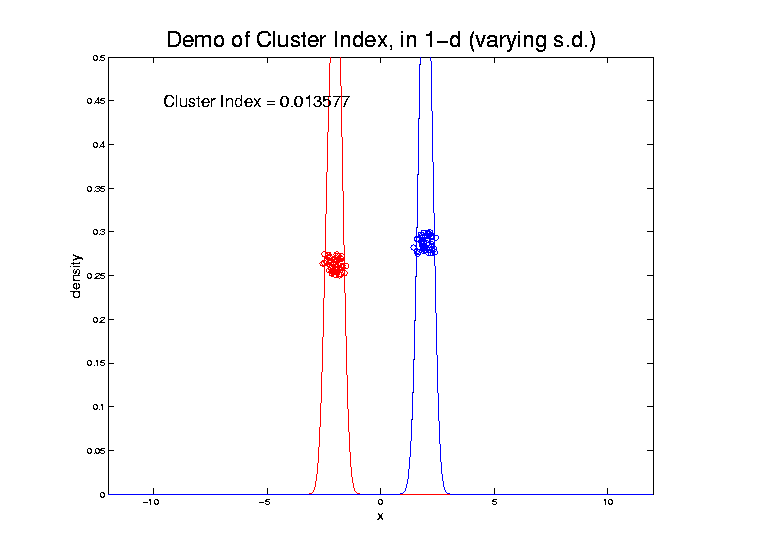 2-means Clustering
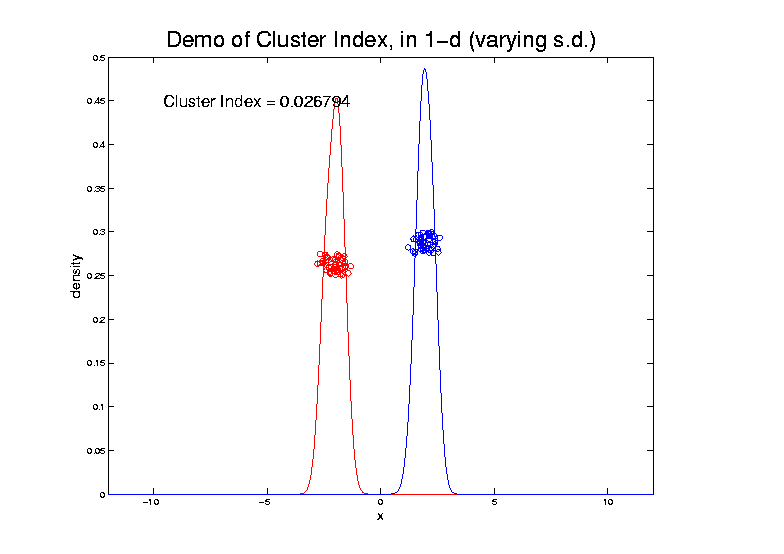 2-means Clustering
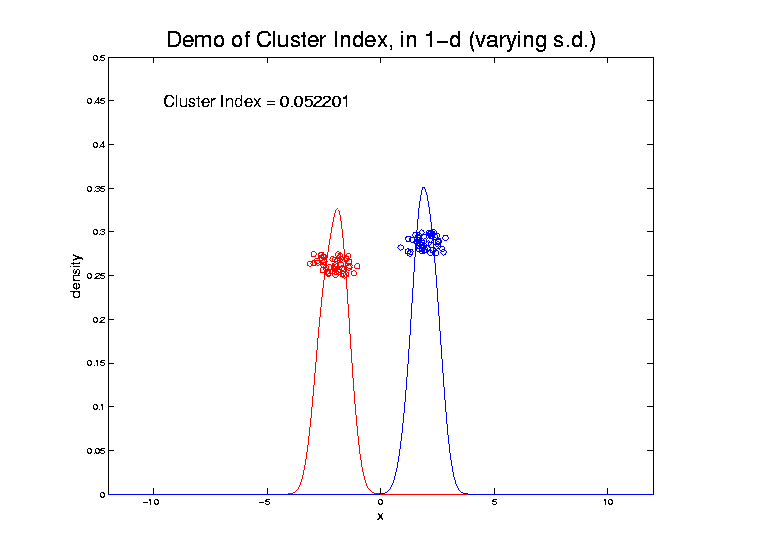 2-means Clustering
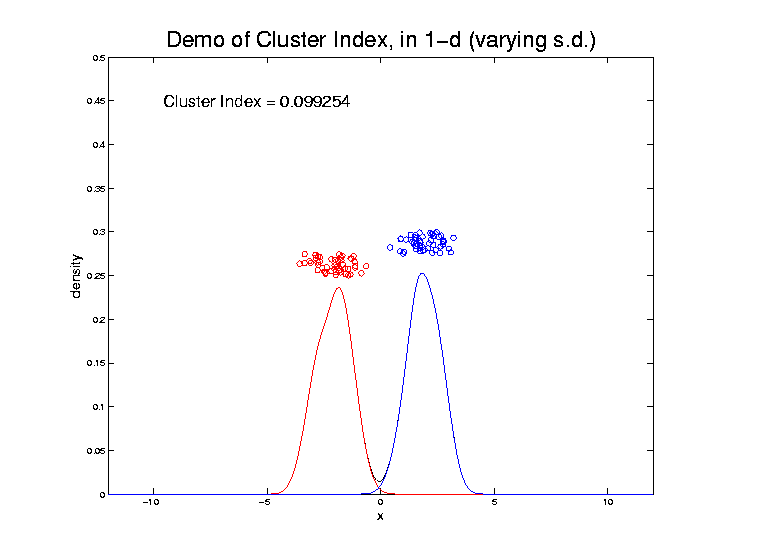 2-means Clustering
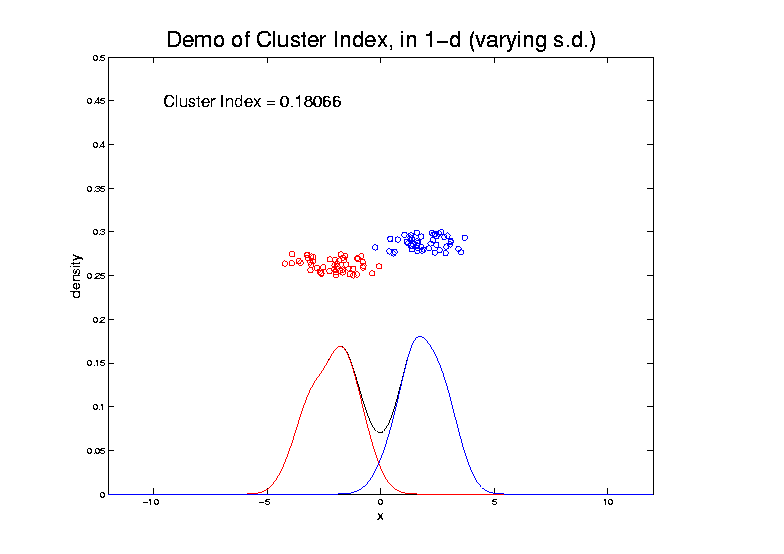 2-means Clustering
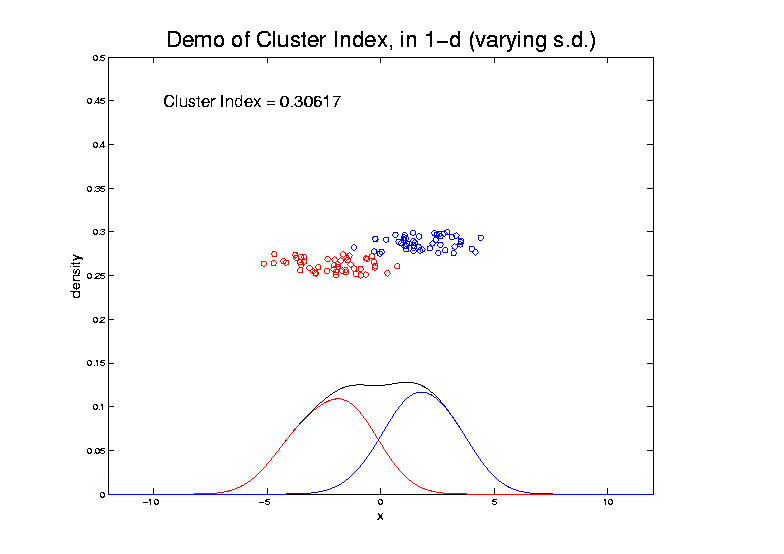 2-means Clustering
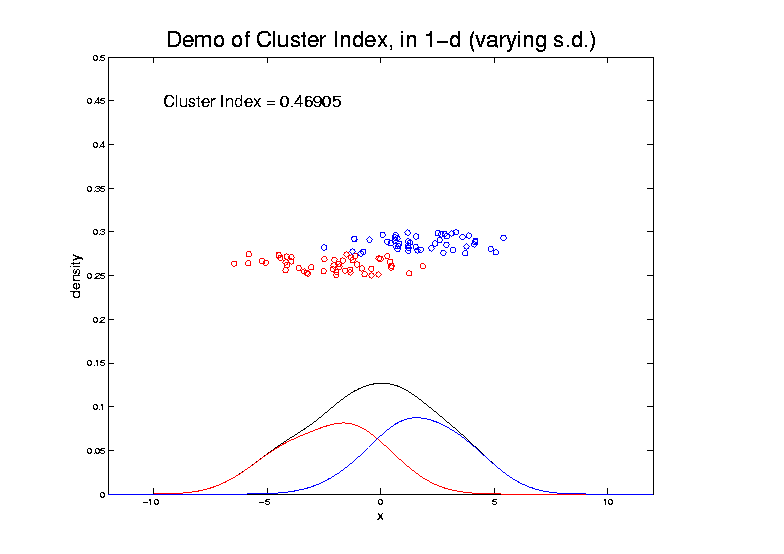 2-means Clustering
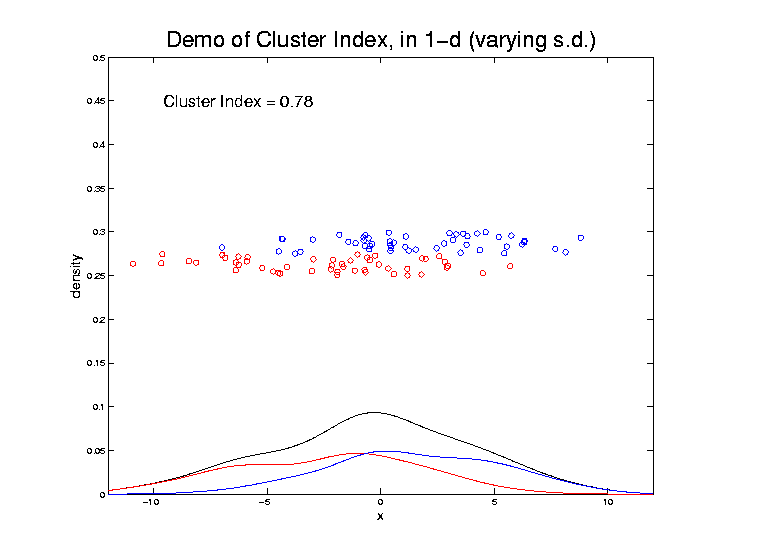 2-means Clustering
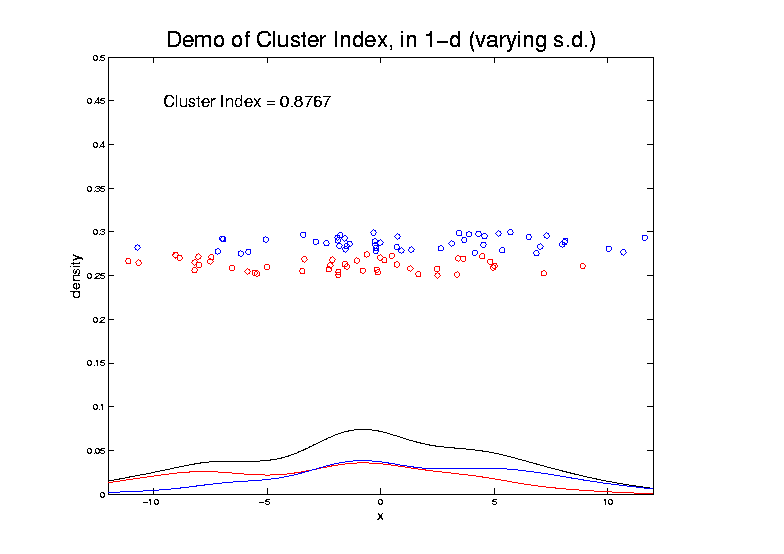 2-means Clustering
Study CI, using simple 1-d examples
Varying Standard Deviation
Varying Mean
2-means Clustering
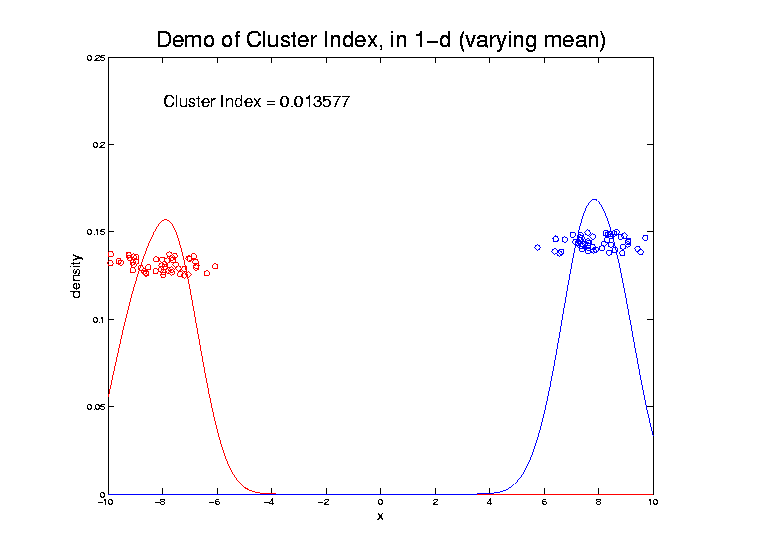 2-means Clustering
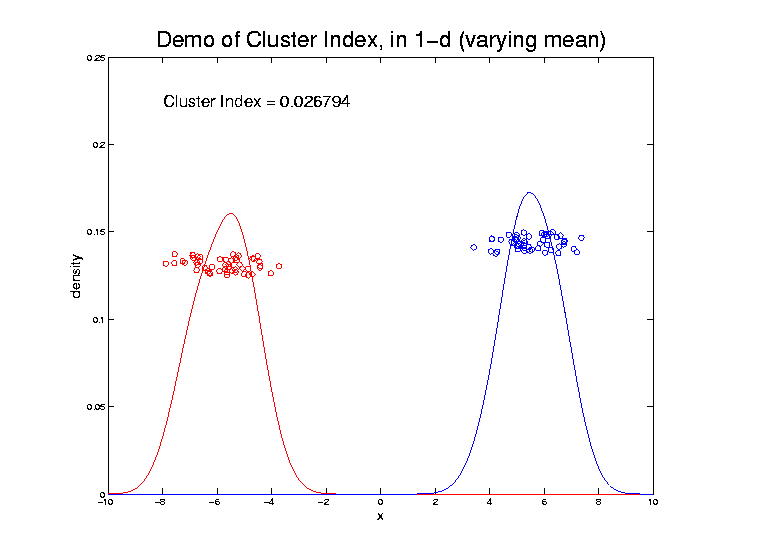 2-means Clustering
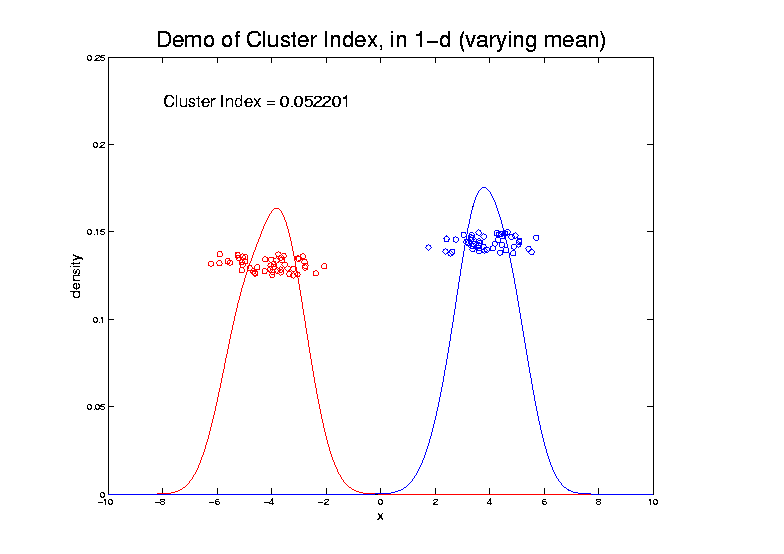 2-means Clustering
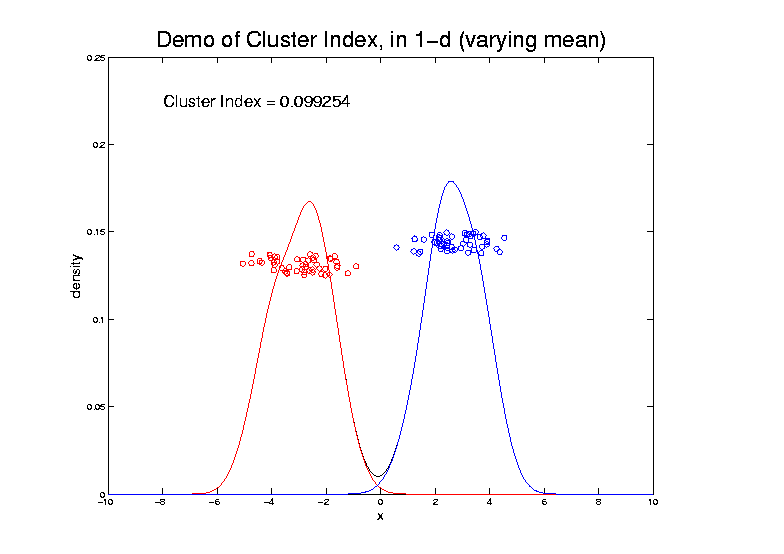 2-means Clustering
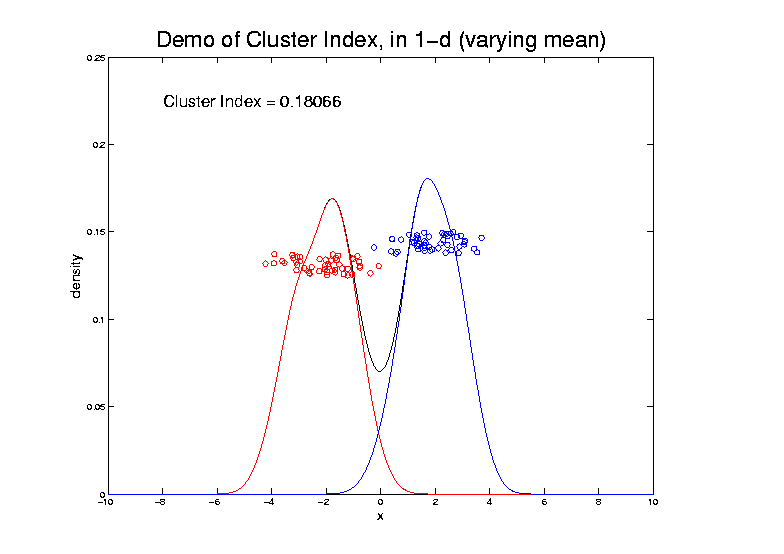 2-means Clustering
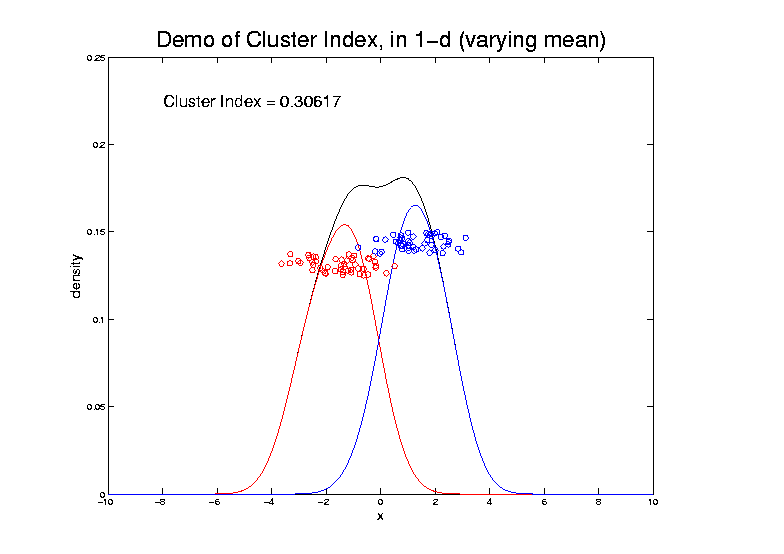 2-means Clustering
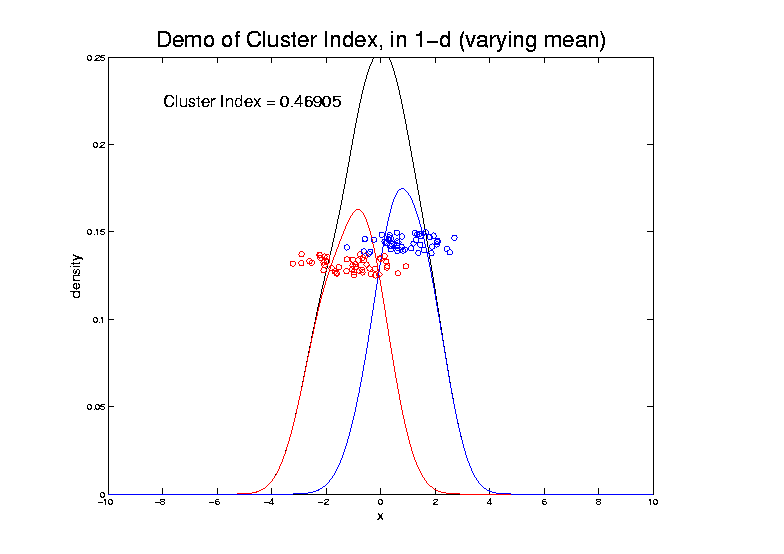 2-means Clustering
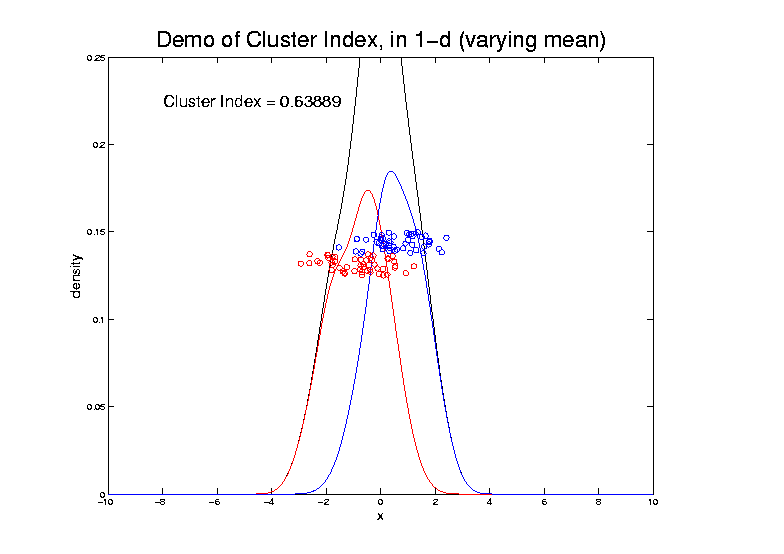 2-means Clustering
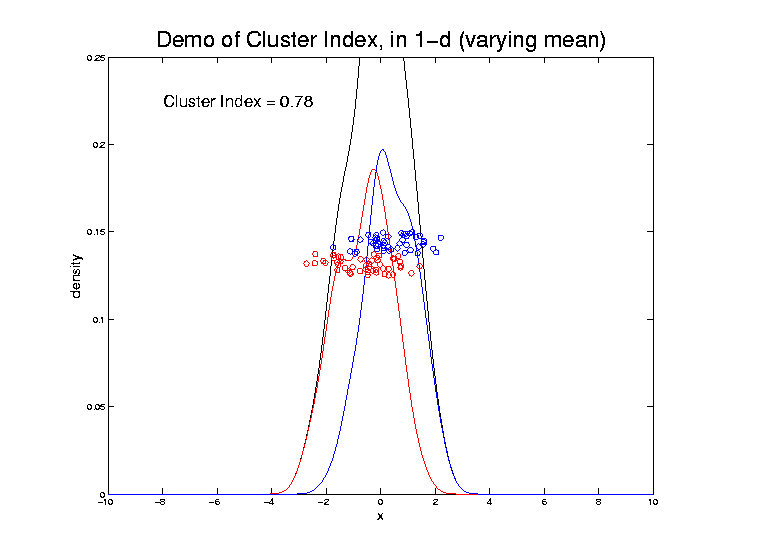 2-means Clustering
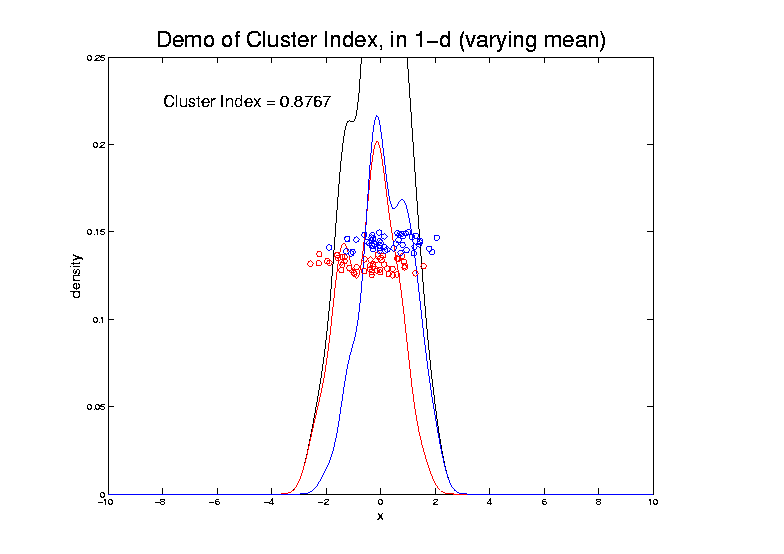 2-means Clustering
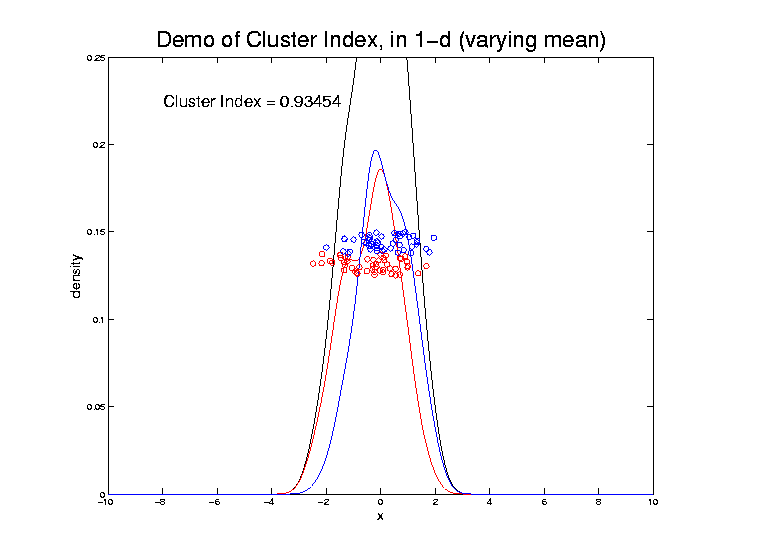 2-means Clustering
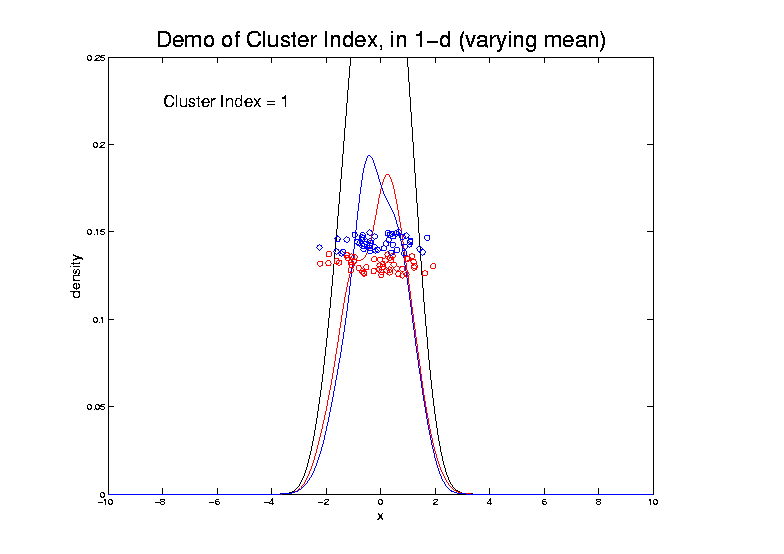 2-means Clustering
Study CI, using simple 1-d examples
Varying Standard Deviation
Varying Mean
Varying Proportion
2-means Clustering
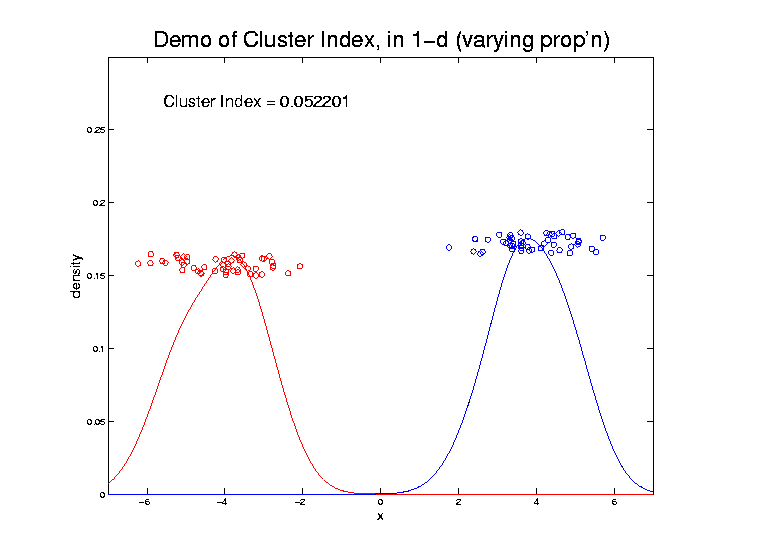 2-means Clustering
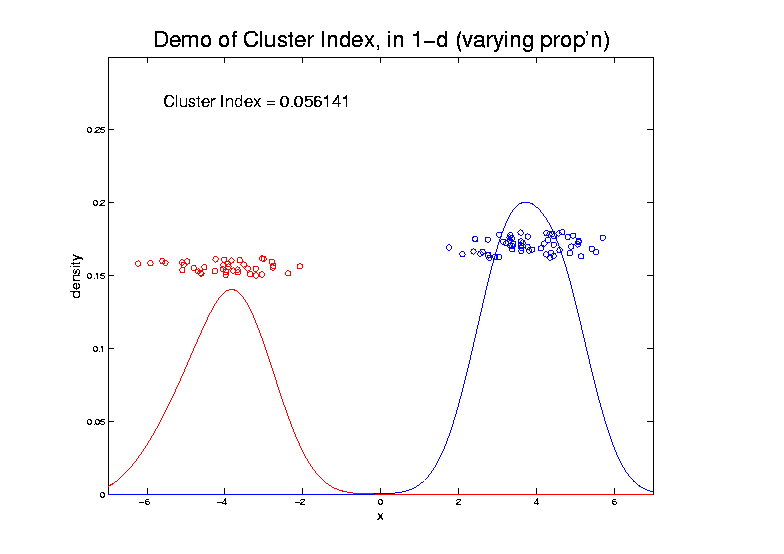 2-means Clustering
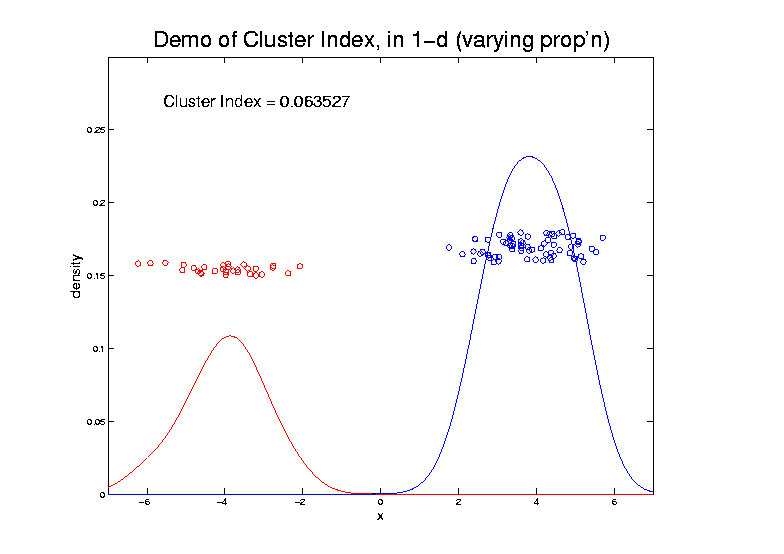 2-means Clustering
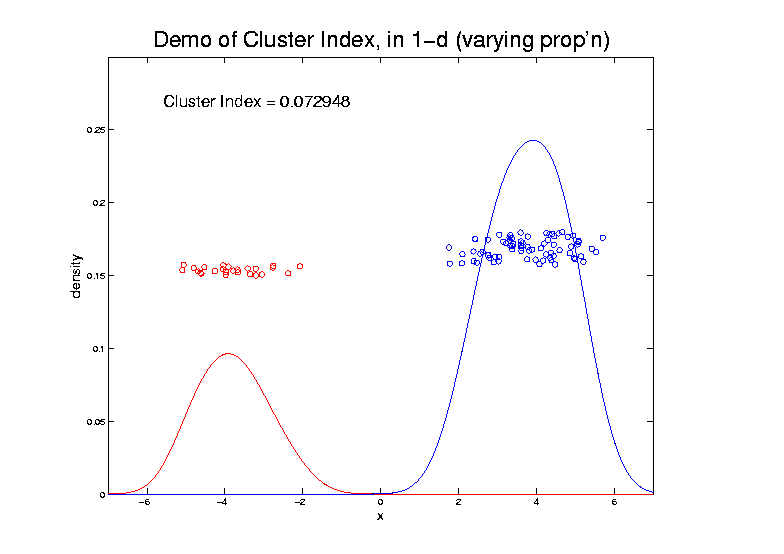 2-means Clustering
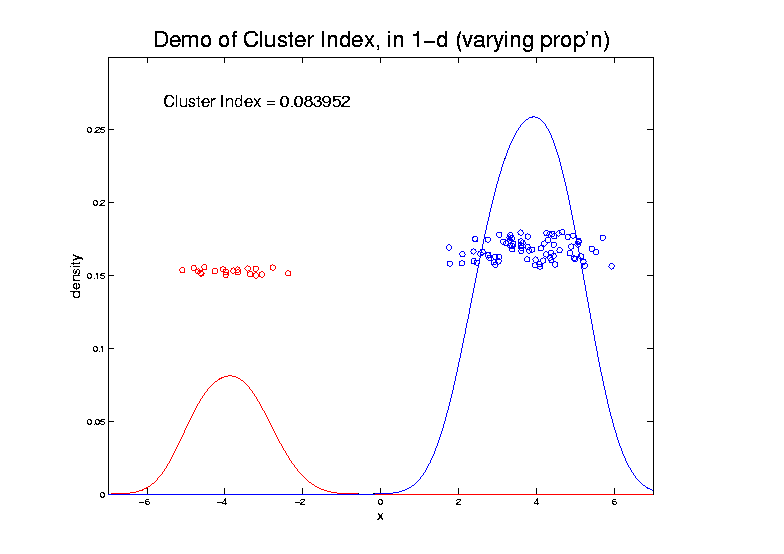 2-means Clustering
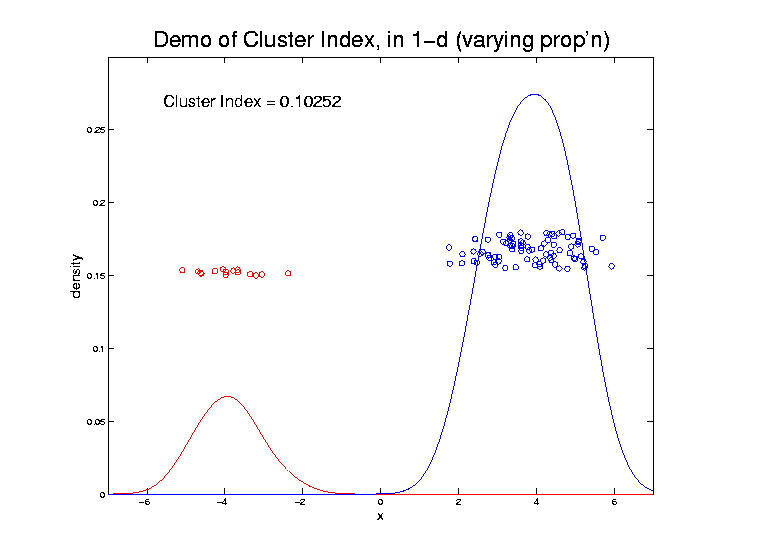 2-means Clustering
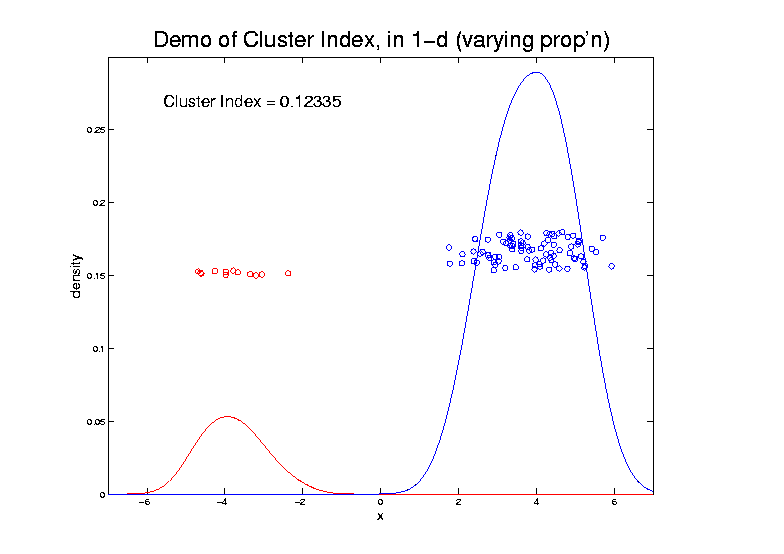 2-means Clustering
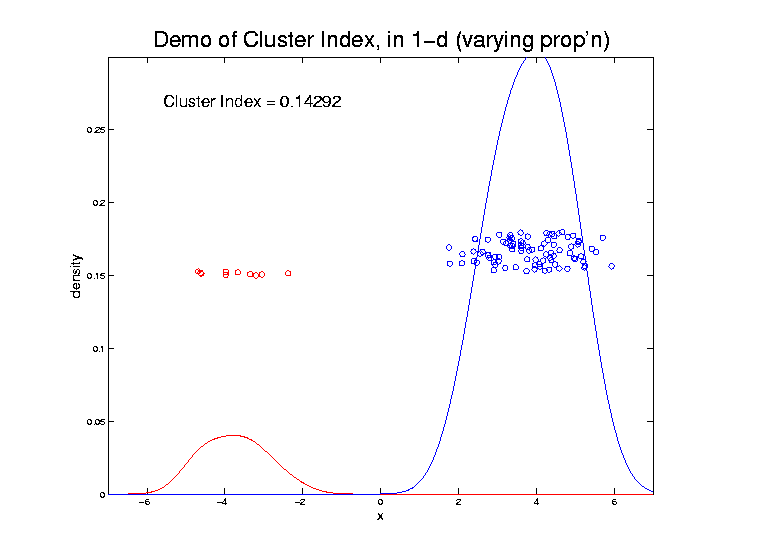 2-means Clustering
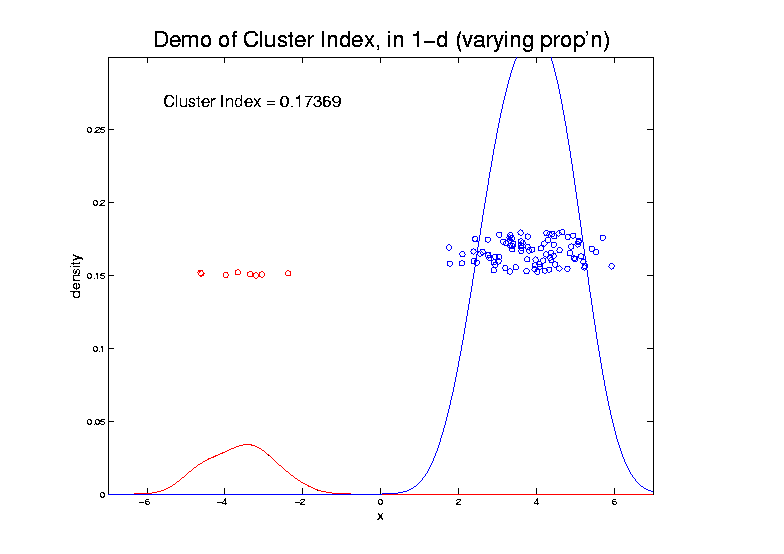 2-means Clustering
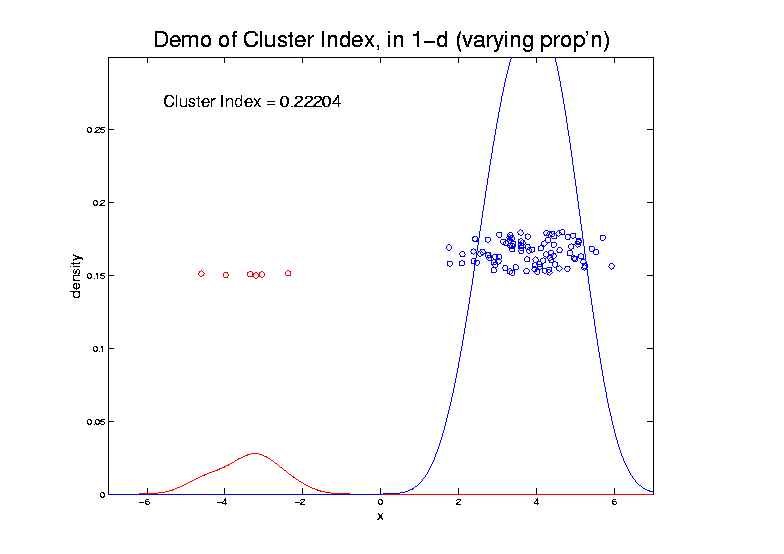 2-means Clustering
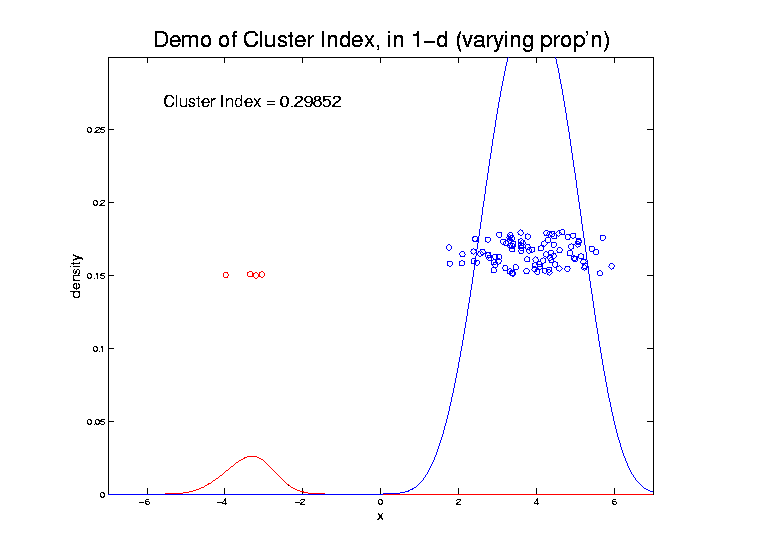 2-means Clustering
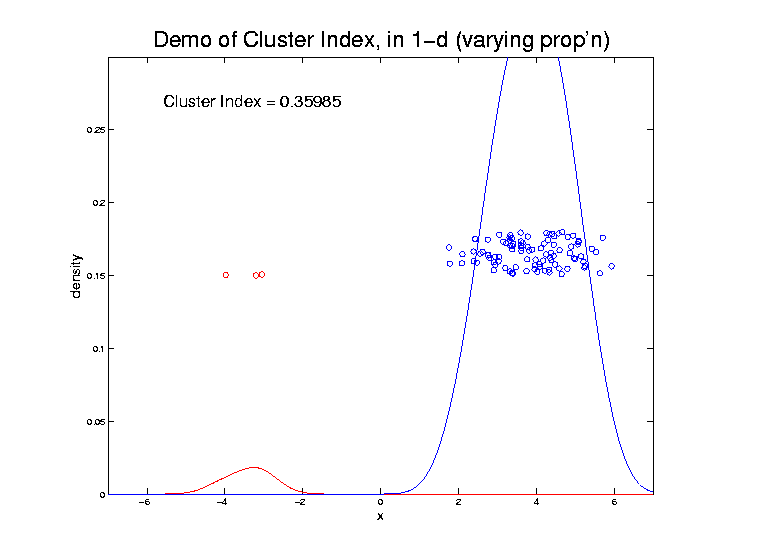 2-means Clustering
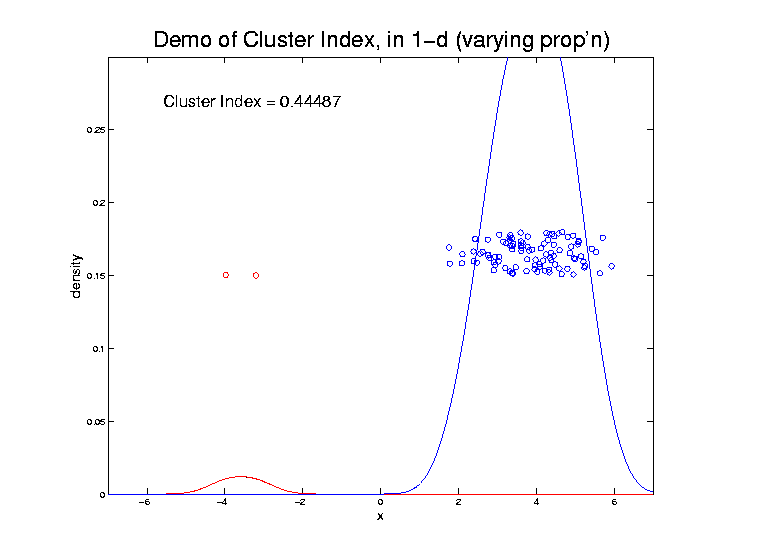 2-means Clustering
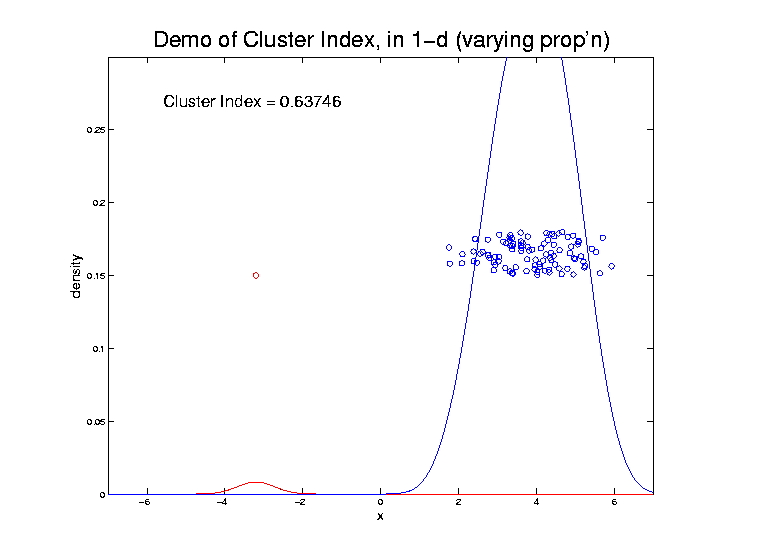 2-means Clustering
Study CI, using simple 1-d examples
Over changing Classes (moving b’dry)
2-means Clustering
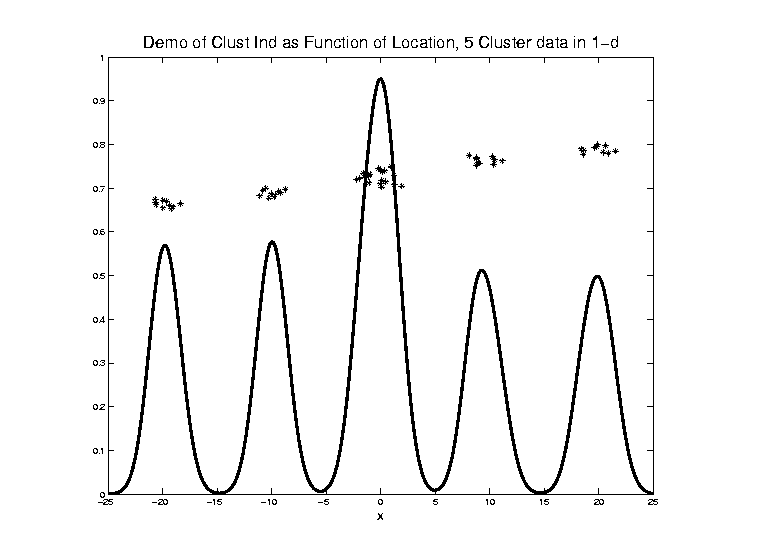 2-means Clustering
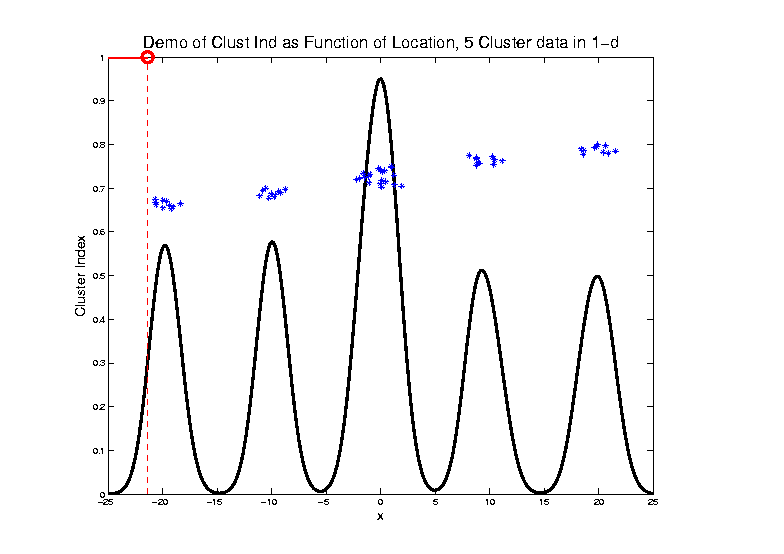 2-means Clustering
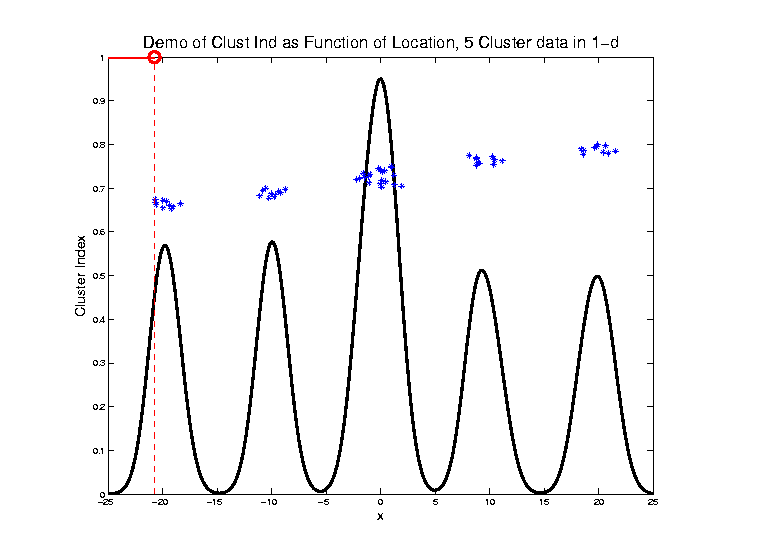 2-means Clustering
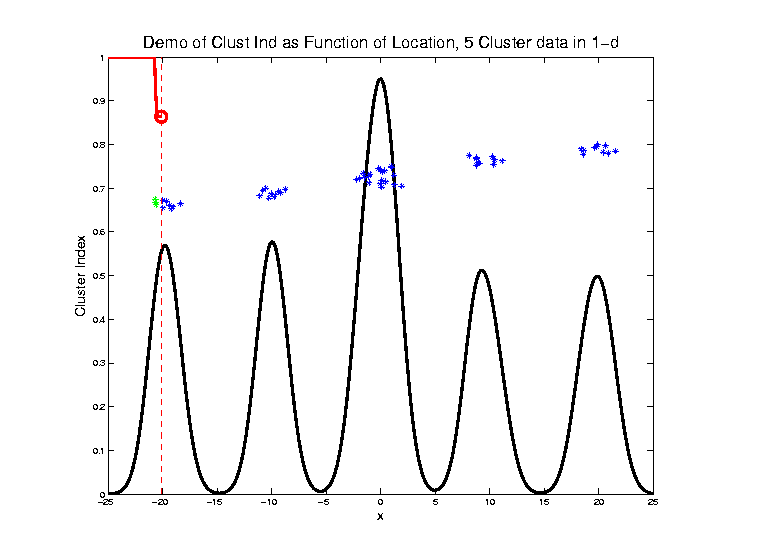 2-means Clustering
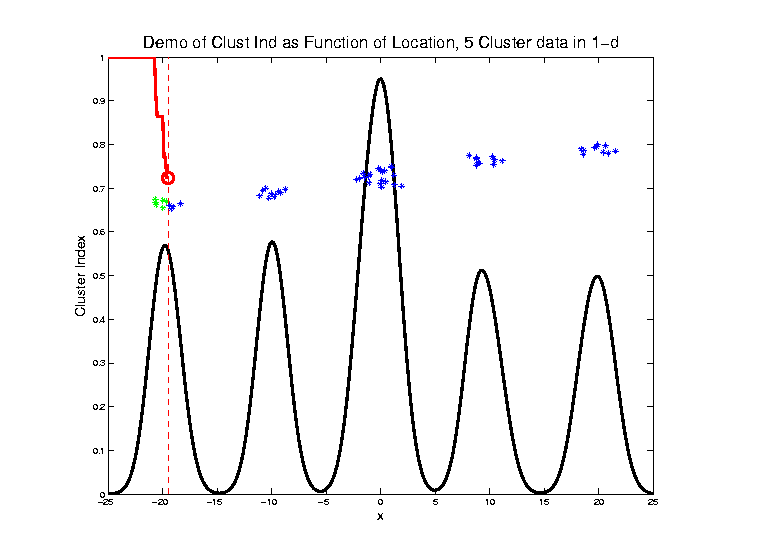 2-means Clustering
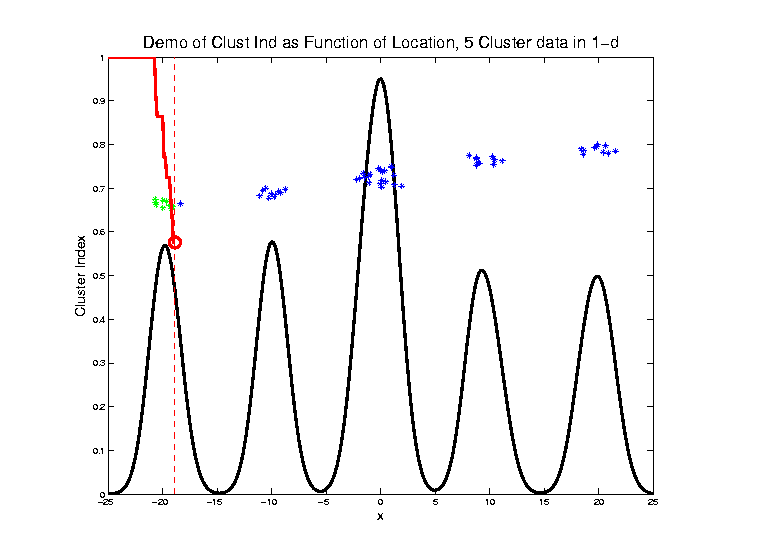 2-means Clustering
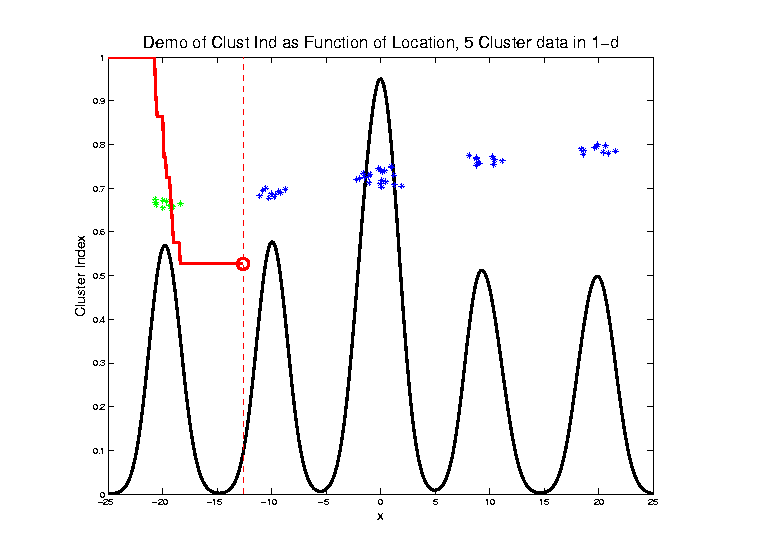 2-means Clustering
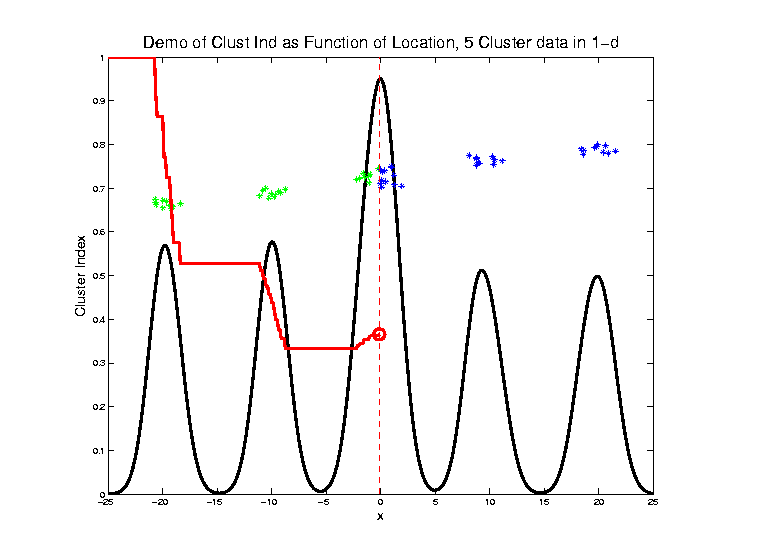 2-means Clustering
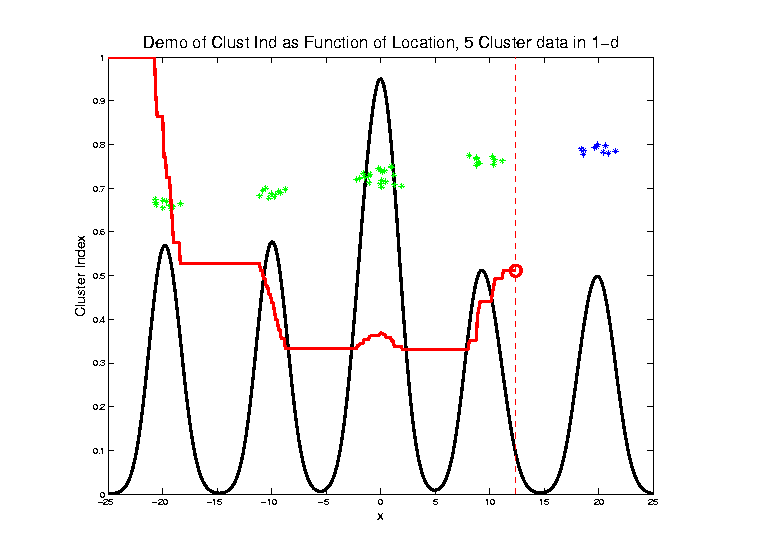 2-means Clustering
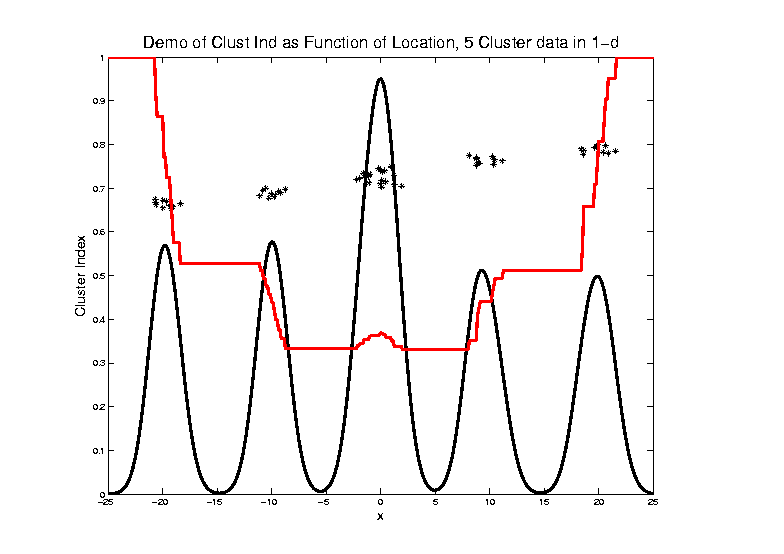 2-means Clustering
Study CI, using simple 1-d examples
Over changing Classes (moving b’dry)
Multi-modal data      interesting effects
Multiple local minima (large number)
Maybe disconnected
Optimization  (over                ) can be tricky…
(even in 1 dimension, with K = 2)
2-means Clustering
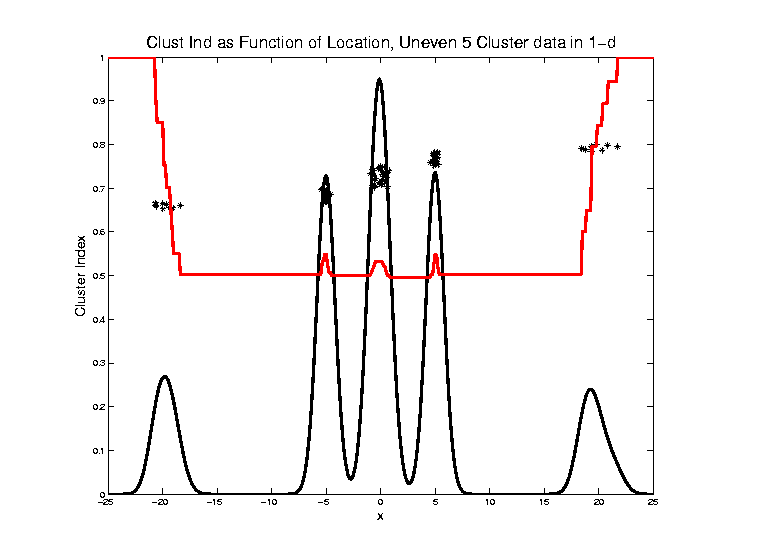 2-means Clustering
Study CI, using simple 1-d examples
Over changing Classes (moving b’dry)
Multi-modal data      interesting effects
Can have 4 (or more) local mins

(even in 1 dimension, with K = 2)
2-means Clustering
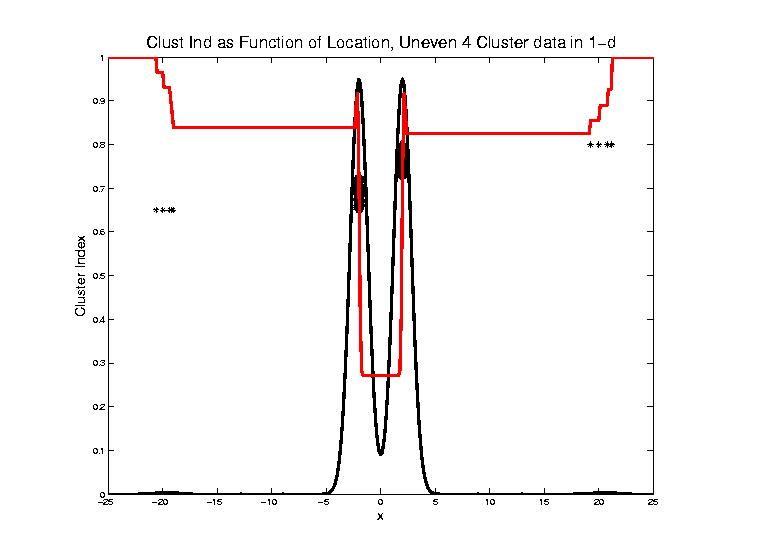 2-means Clustering
Study CI, using simple 1-d examples
Over changing Classes (moving b’dry)
Multi-modal data      interesting effects
Local mins can be hard to find
i.e. iterative procedures can “get stuck”
(even in 1 dimension, with K = 2)
2-means Clustering
Study CI, using simple 1-d examples
Effect of a single outlier?
2-means Clustering
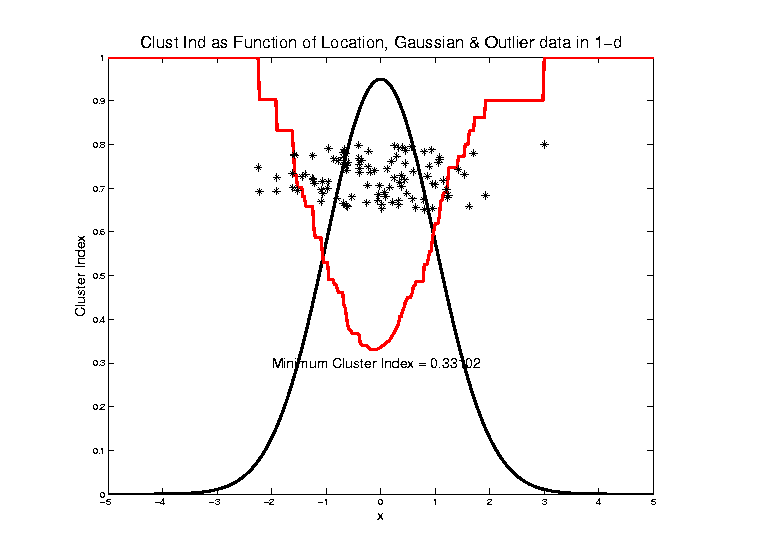 2-means Clustering
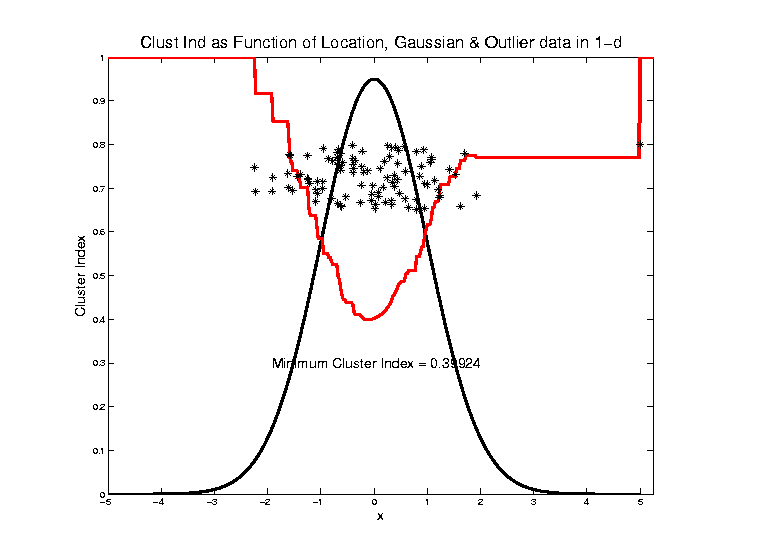 2-means Clustering
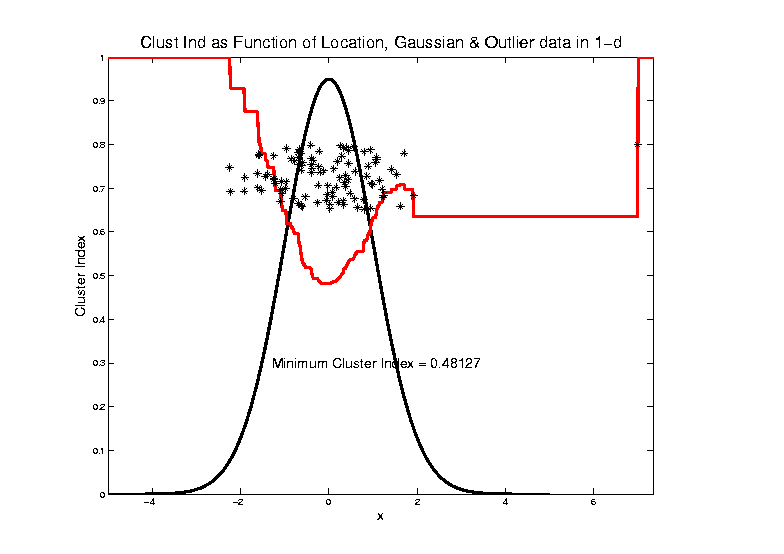 2-means Clustering
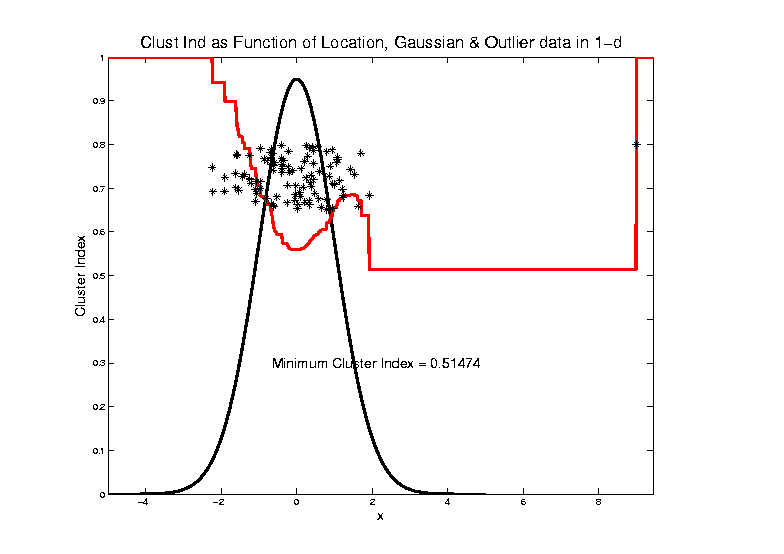 2-means Clustering
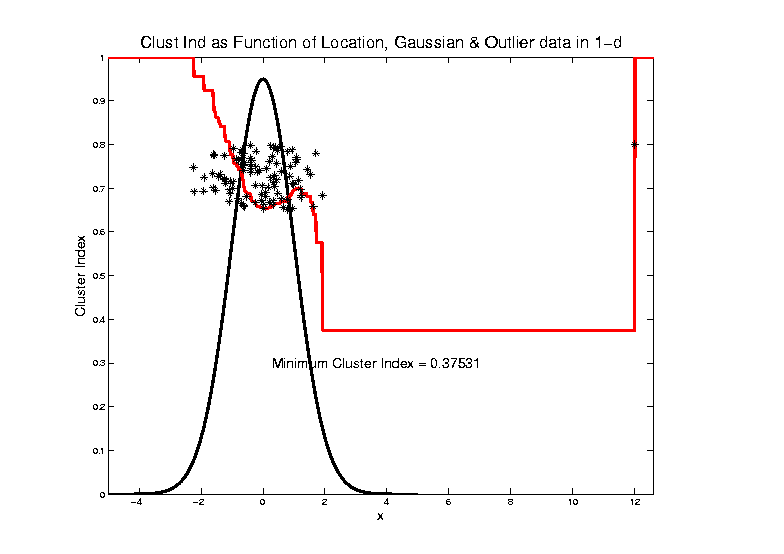 2-means Clustering
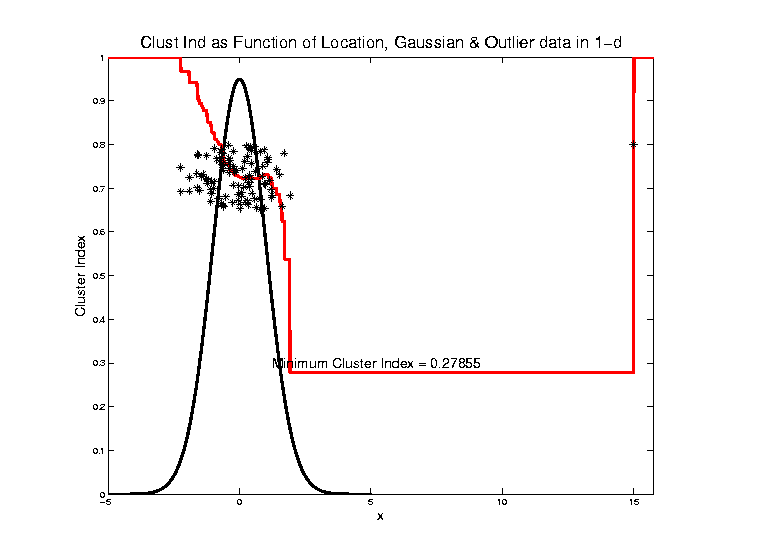 2-means Clustering
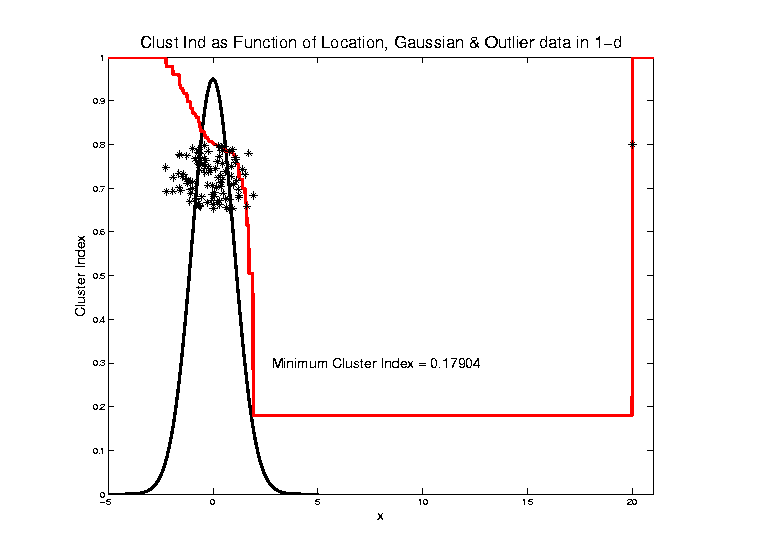 2-means Clustering
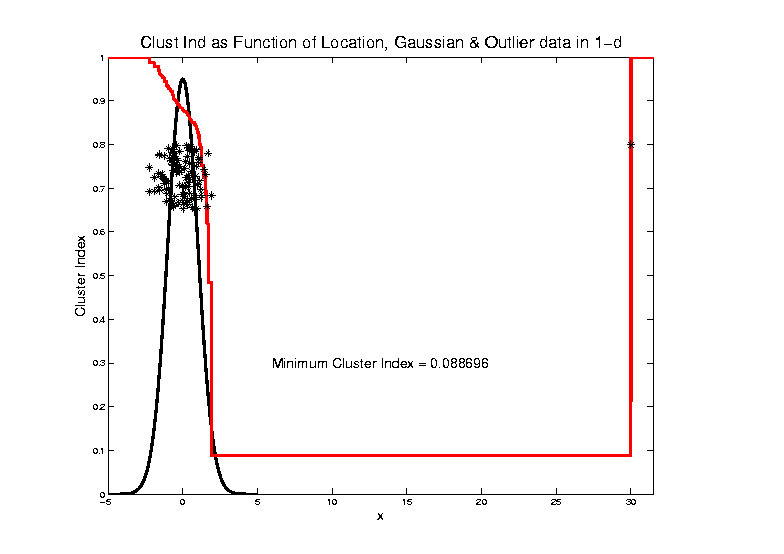 2-means Clustering
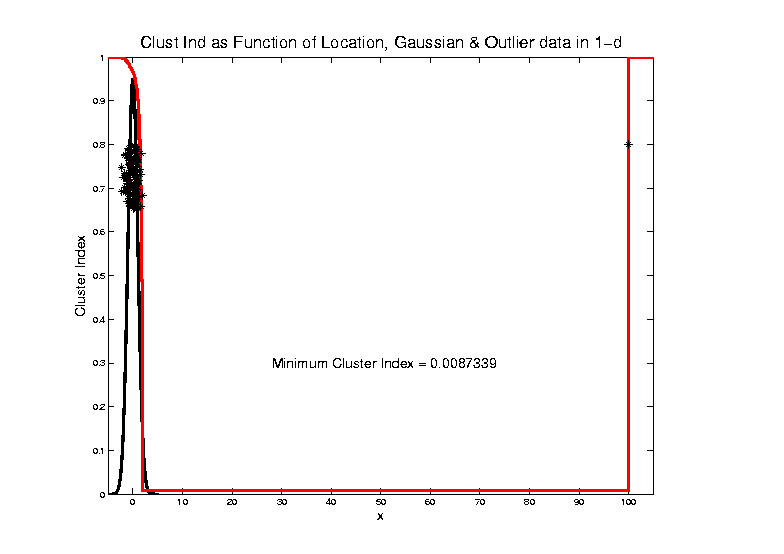 2-means Clustering
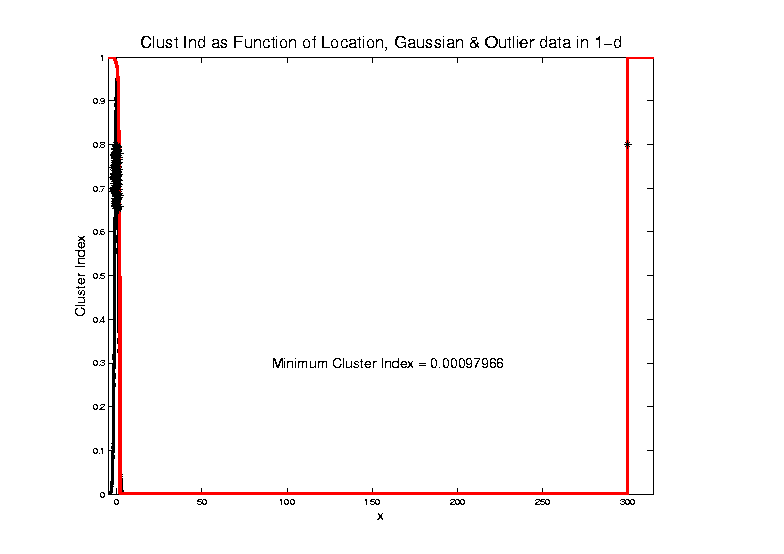 2-means Clustering
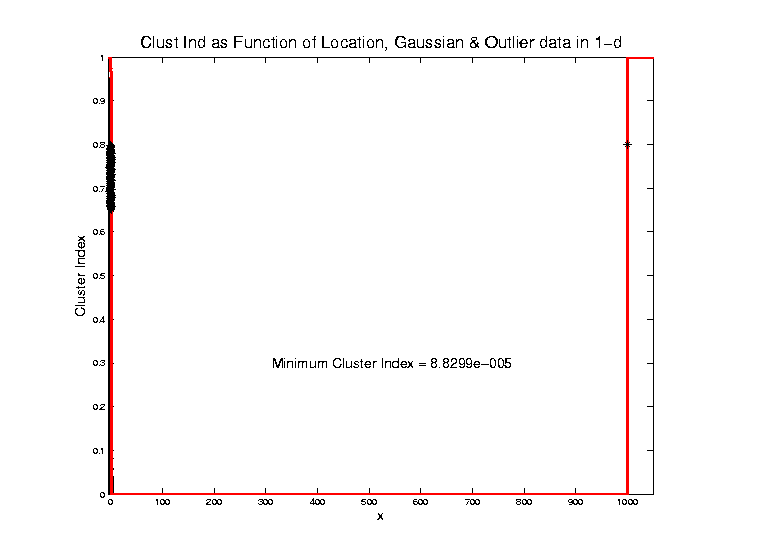 2-means Clustering
Study CI, using simple 1-d examples
Effect of a single outlier?
Can create local minimum
Can also yield a global minimum
This gives a one point class
Can make CI arbitrarily small
(really a “good clustering”???)